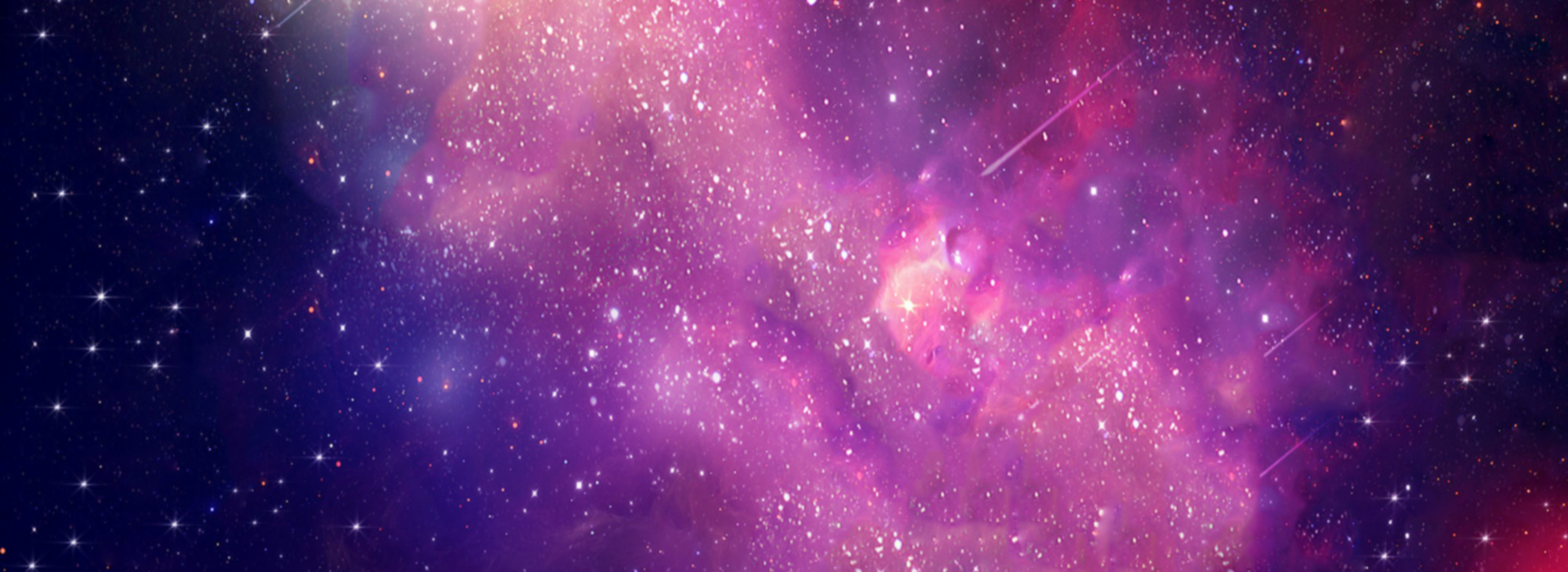 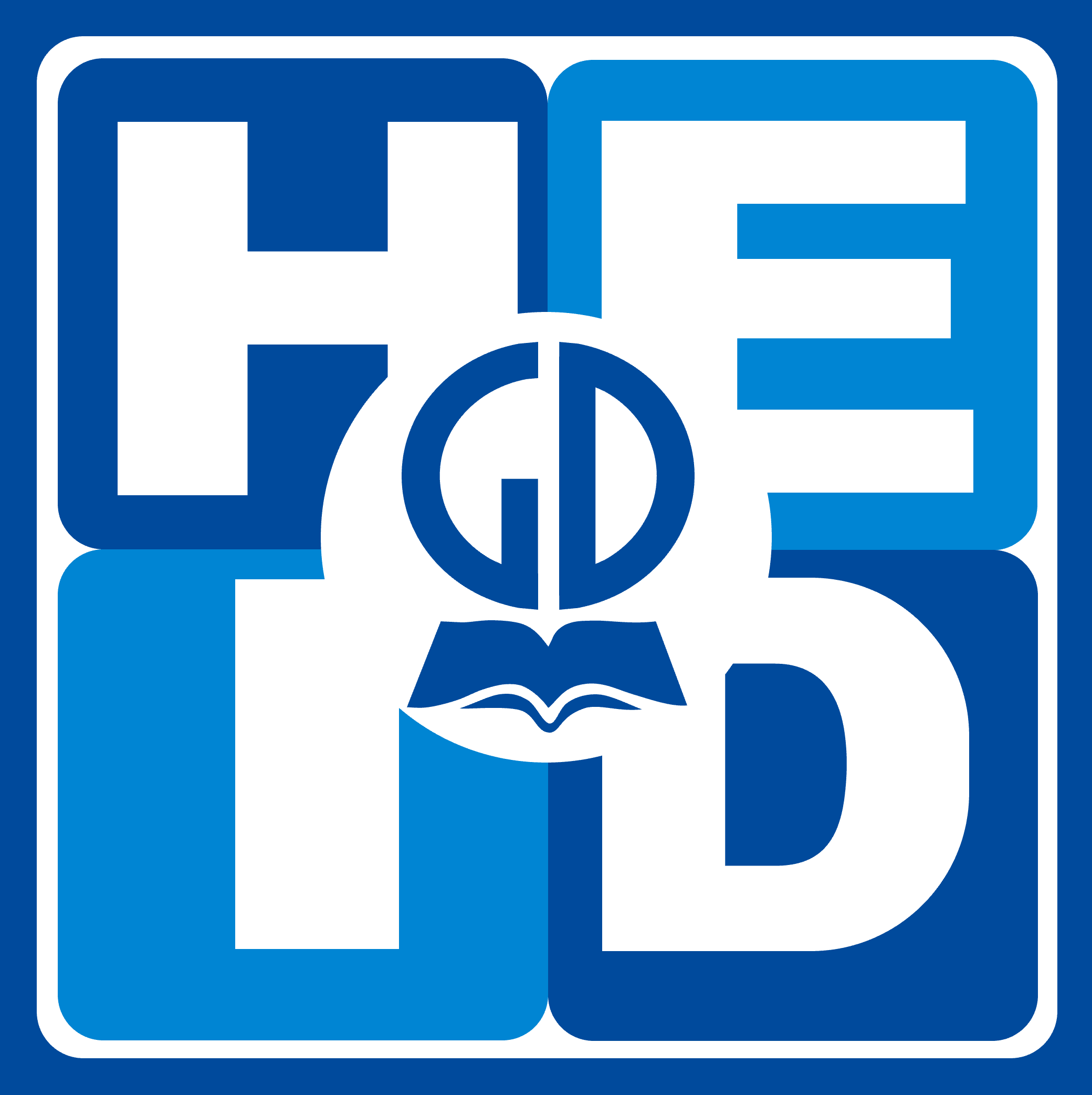 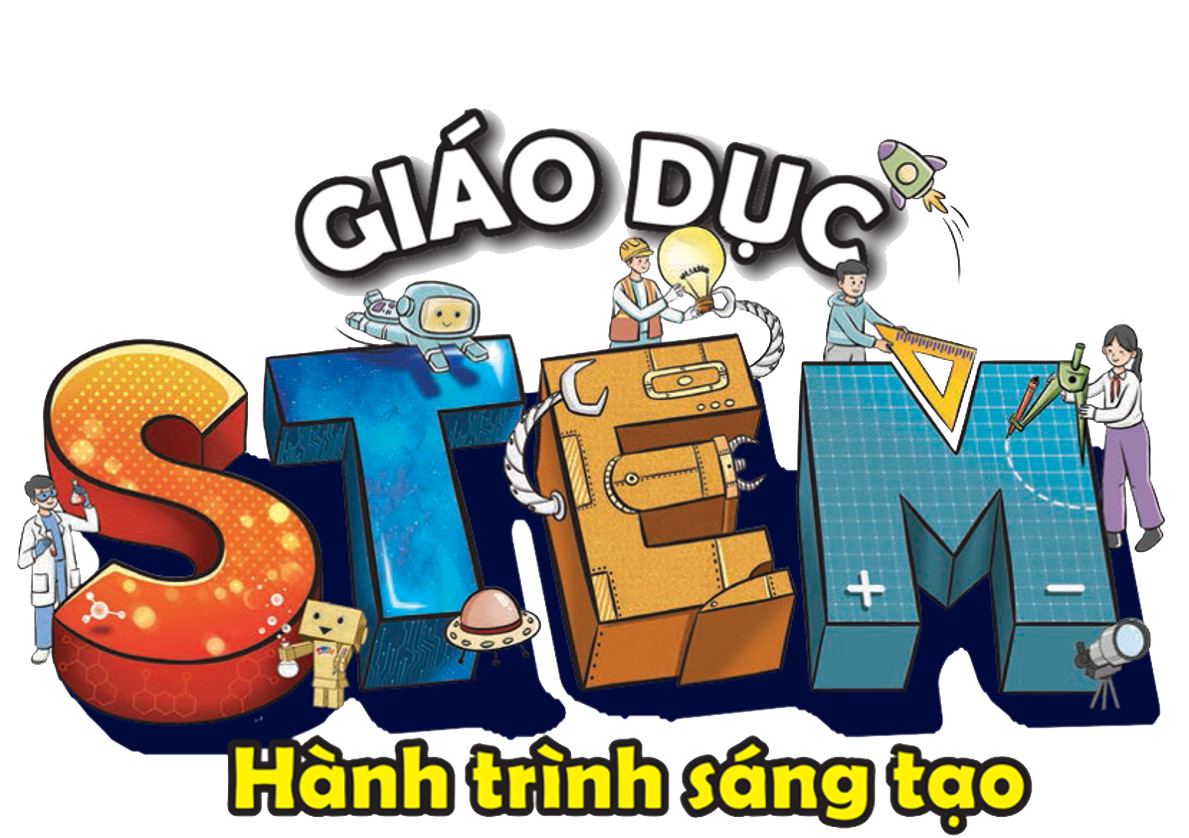 2
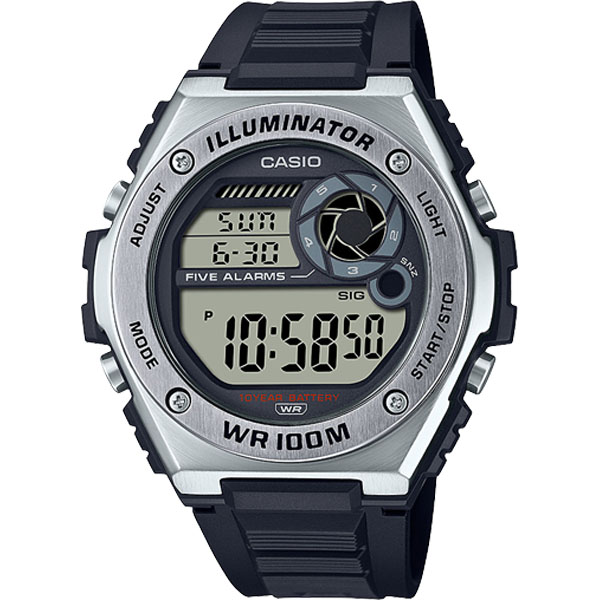 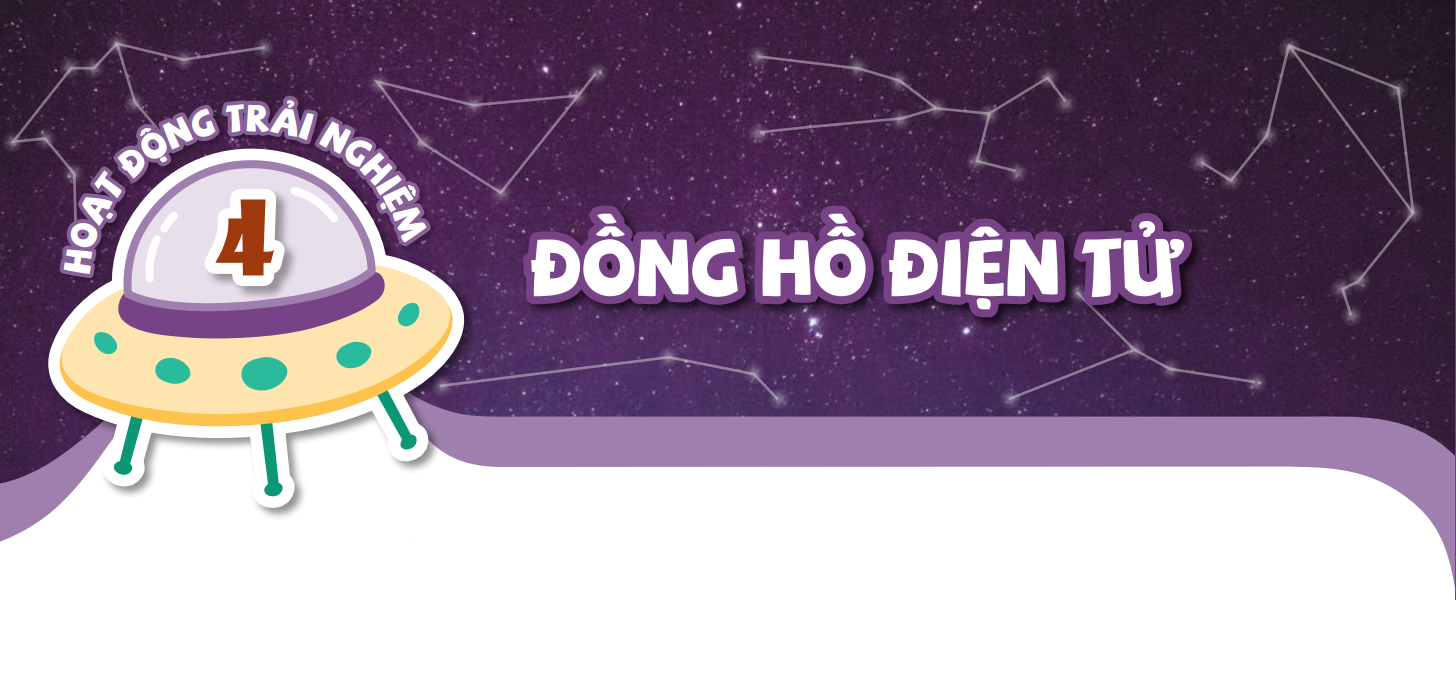 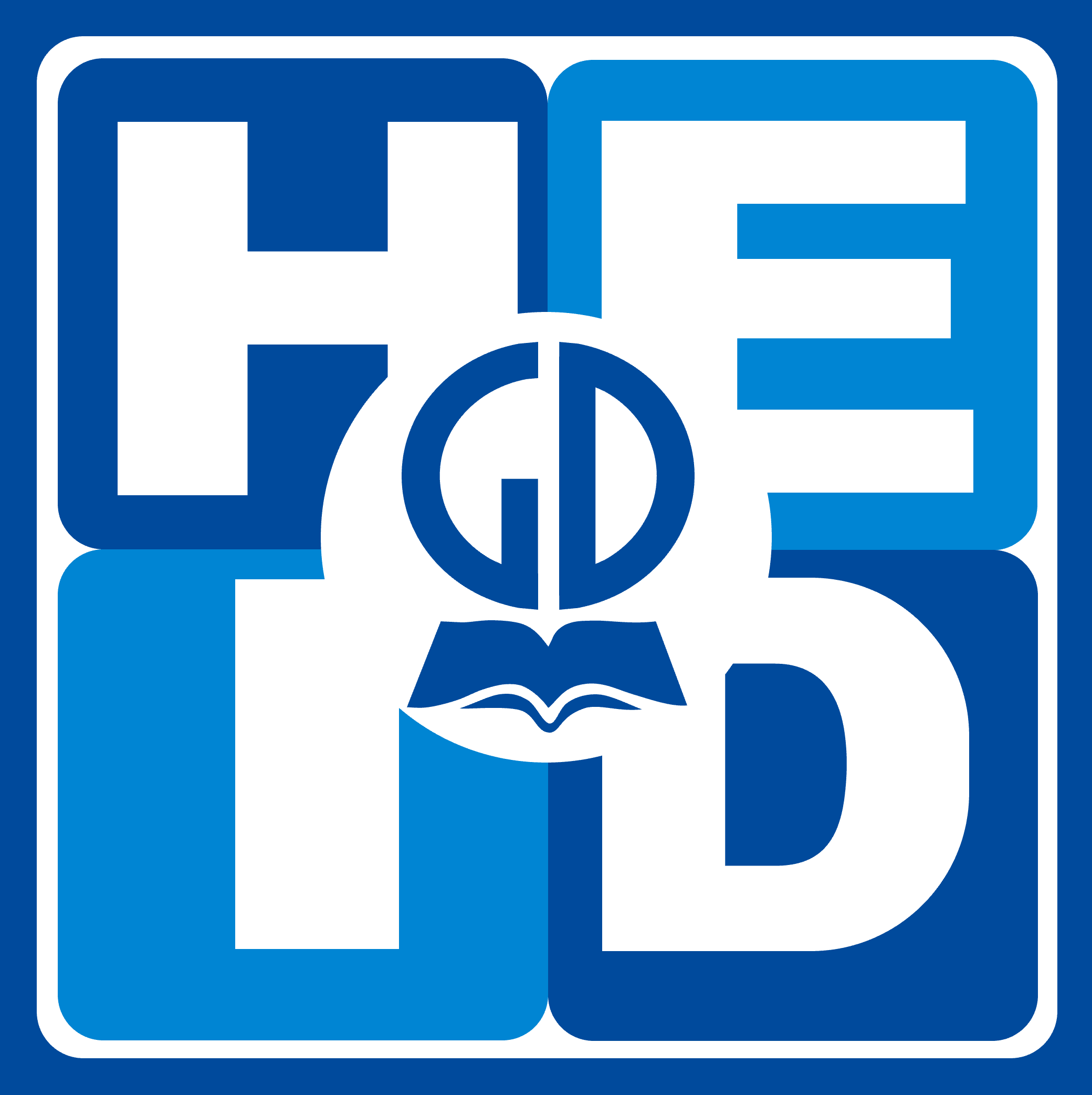 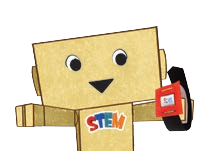 Bài học STEM lớp 2
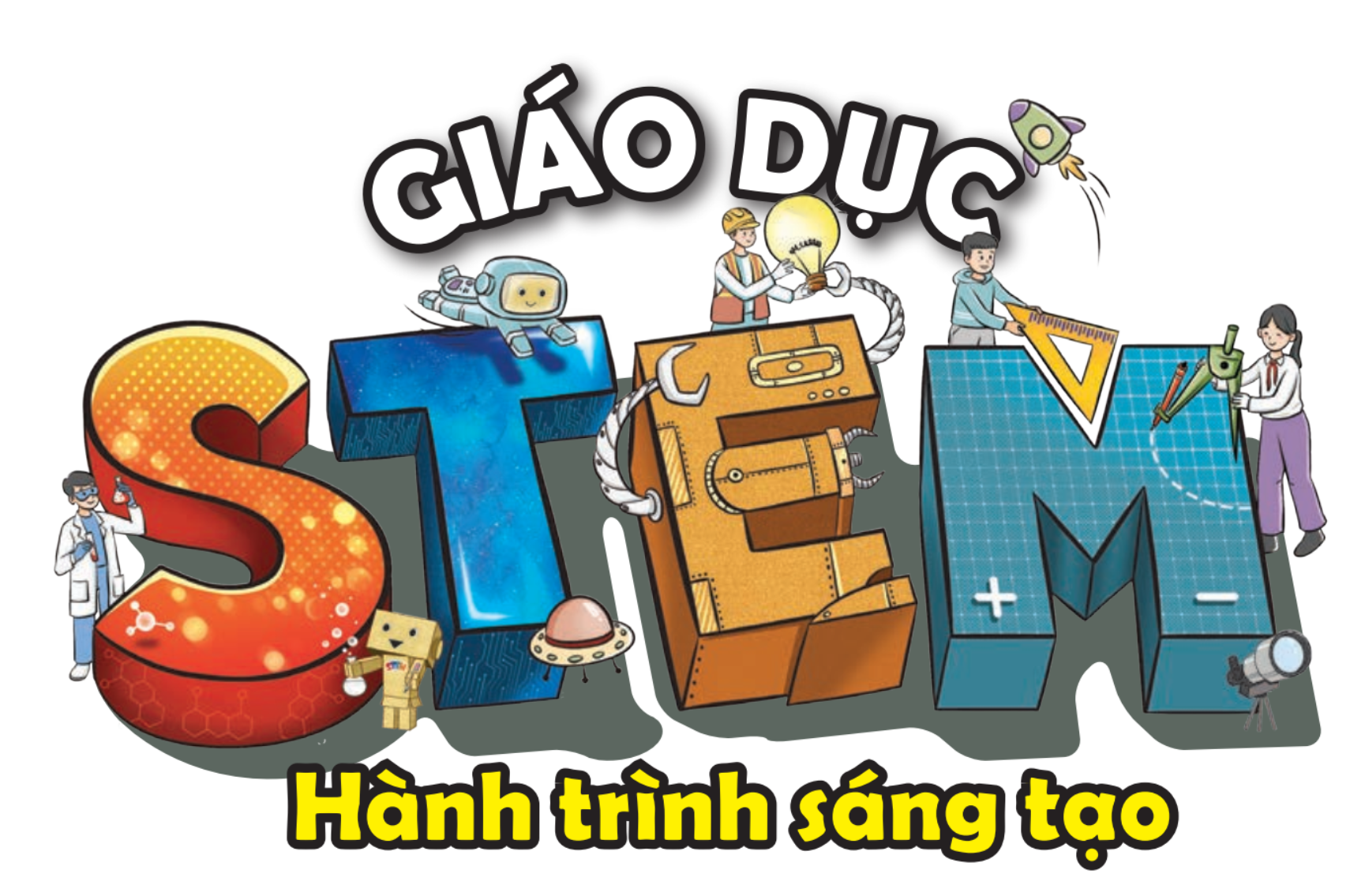 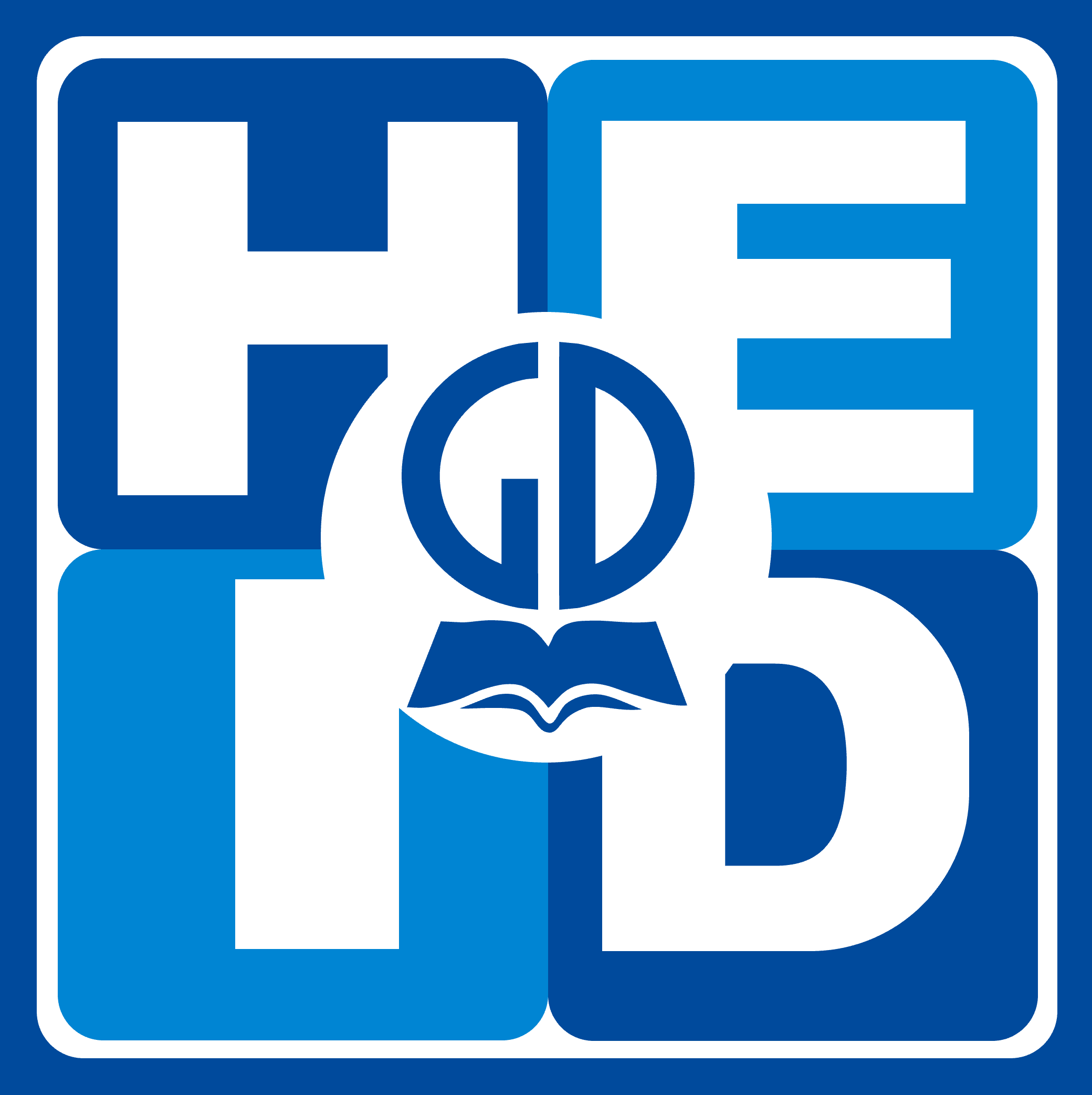 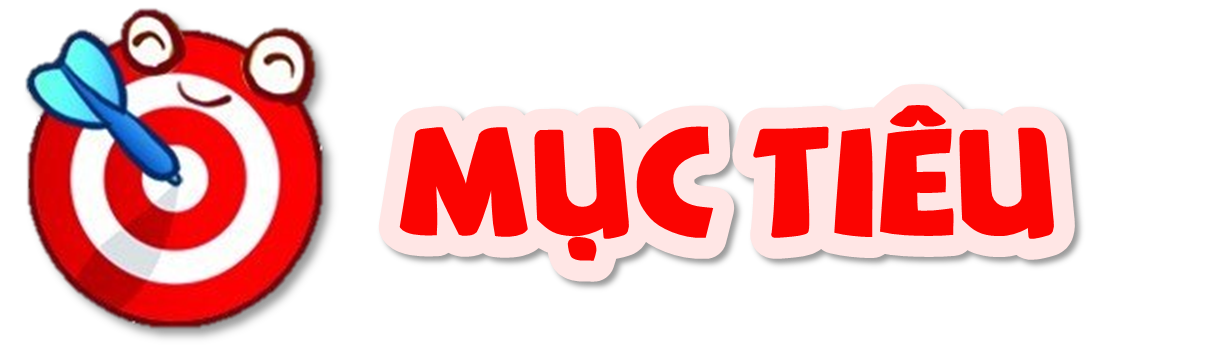 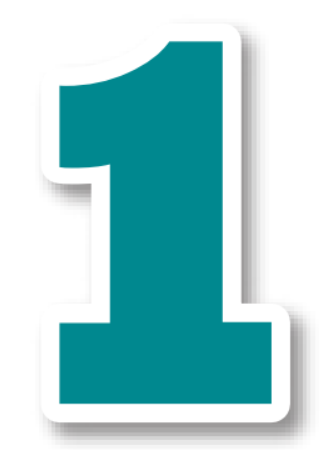 4
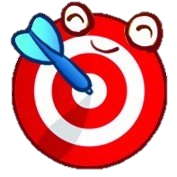 MỤC TIÊU
MỤC TIÊU
Lựa chọn và sử dụng vật liệu sẵn có để làm đồng hồ điện tử đeo tay.
Chia sẻ công dụng và cách sử dụng đồng hồ điện tử.
Dùng đồng hồ điện tử để biểu thị giờ của một số hoạt động trong ngày.
5
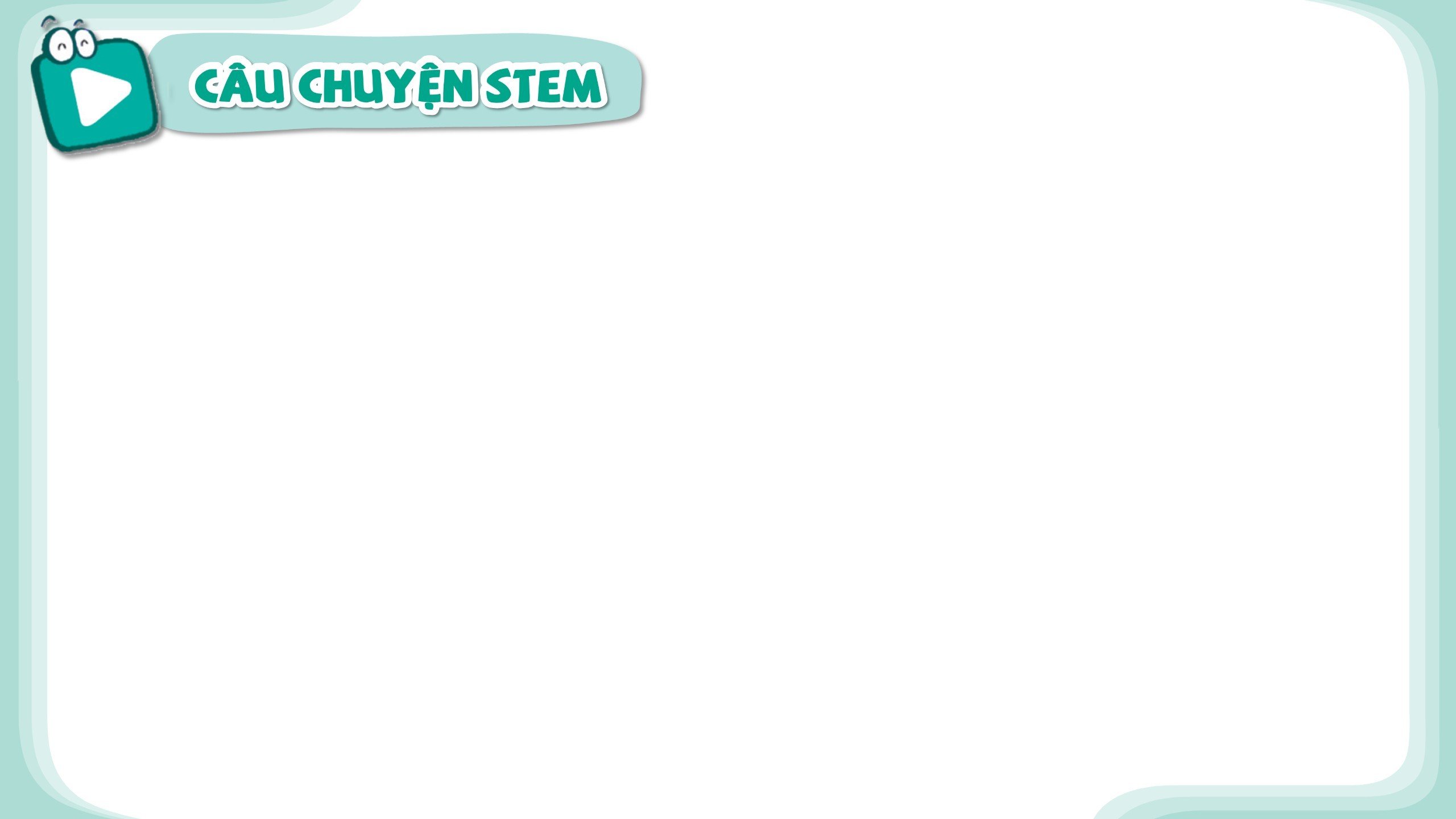 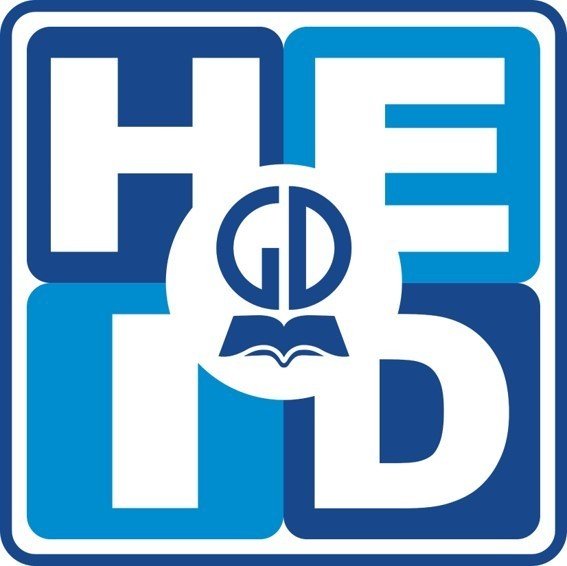 Năm 1973, thương hiệu Seiko đã cho ra mắt chiếc đồng hồ điện tử đầu tiên ( còn gọi là đồng hồ kỹ thuật số). Mặt đồng hồ có các chữ số để chỉ giờ, phút và giây. Nhờ màn hình có dùng đèn LED, người ta có thể đọc được giờ trong bóng tối.
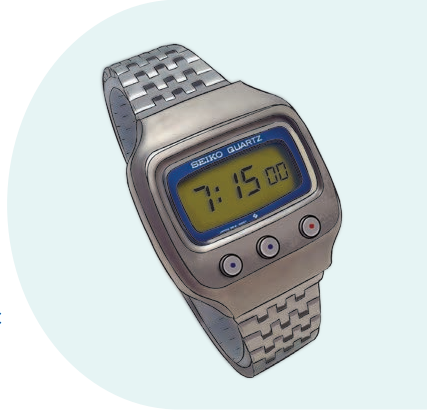 1
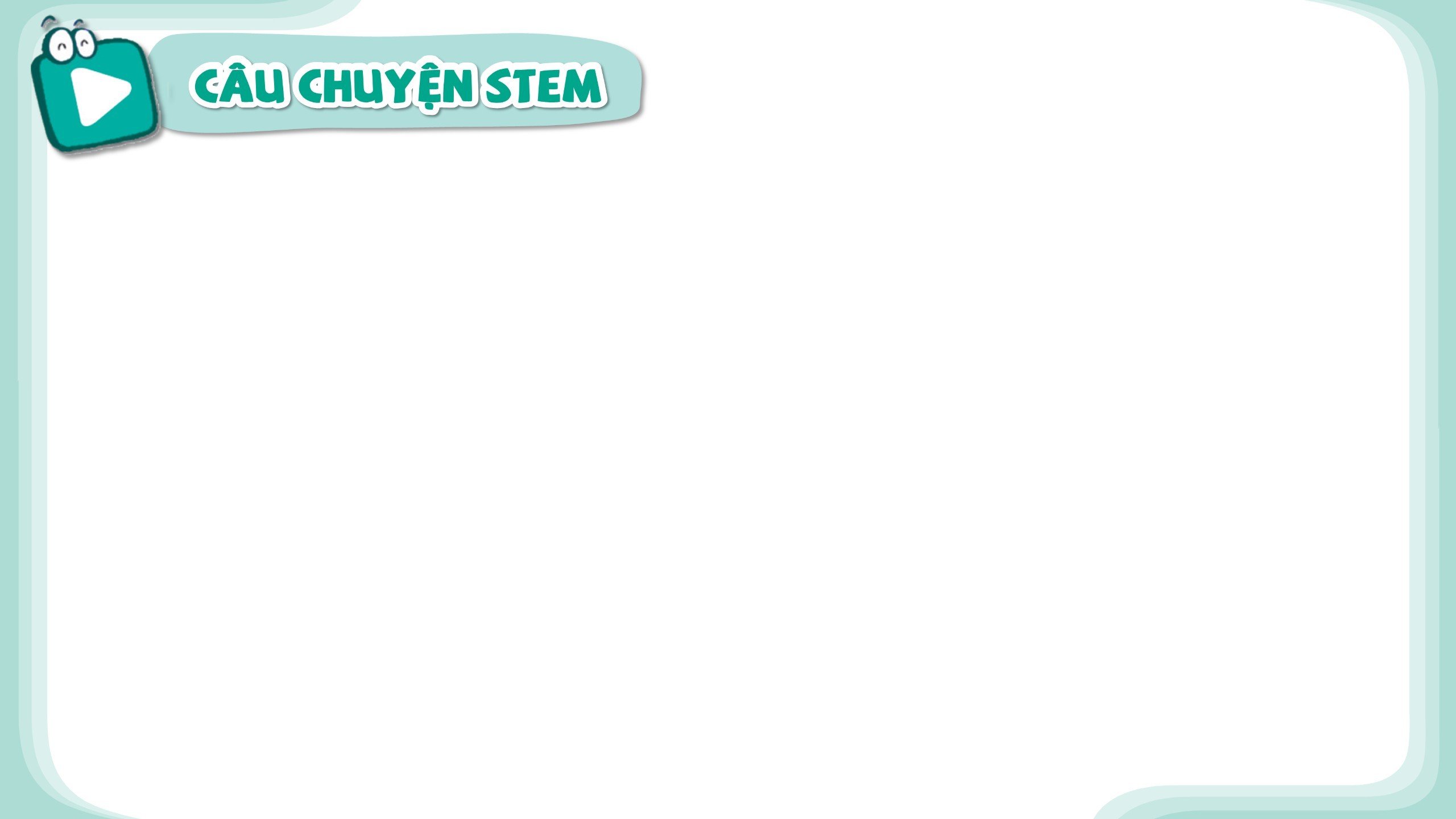 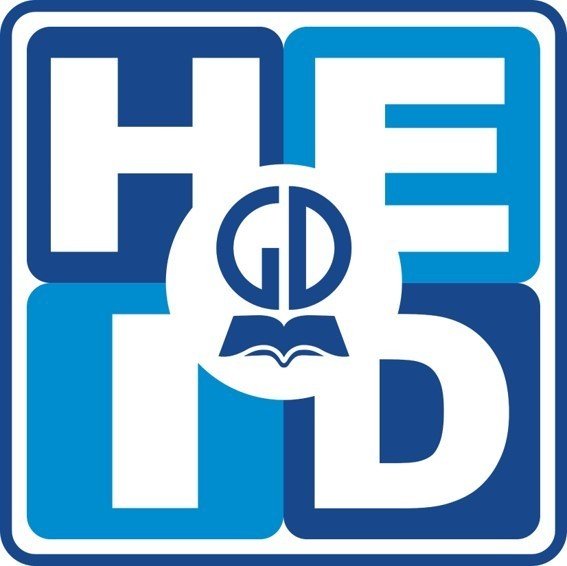 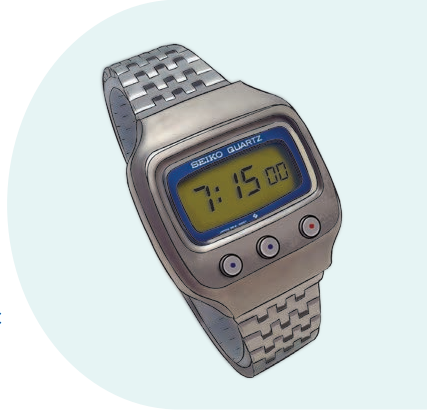 Đồng hồ điện tử có gì khác so với đồng hồ có kim chỉ giờ, kim chỉ phút?
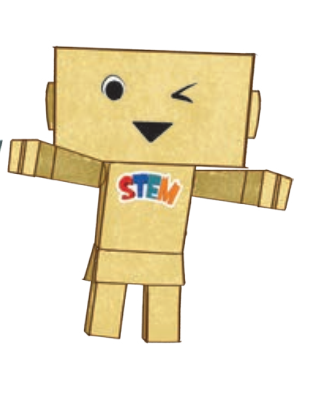 2
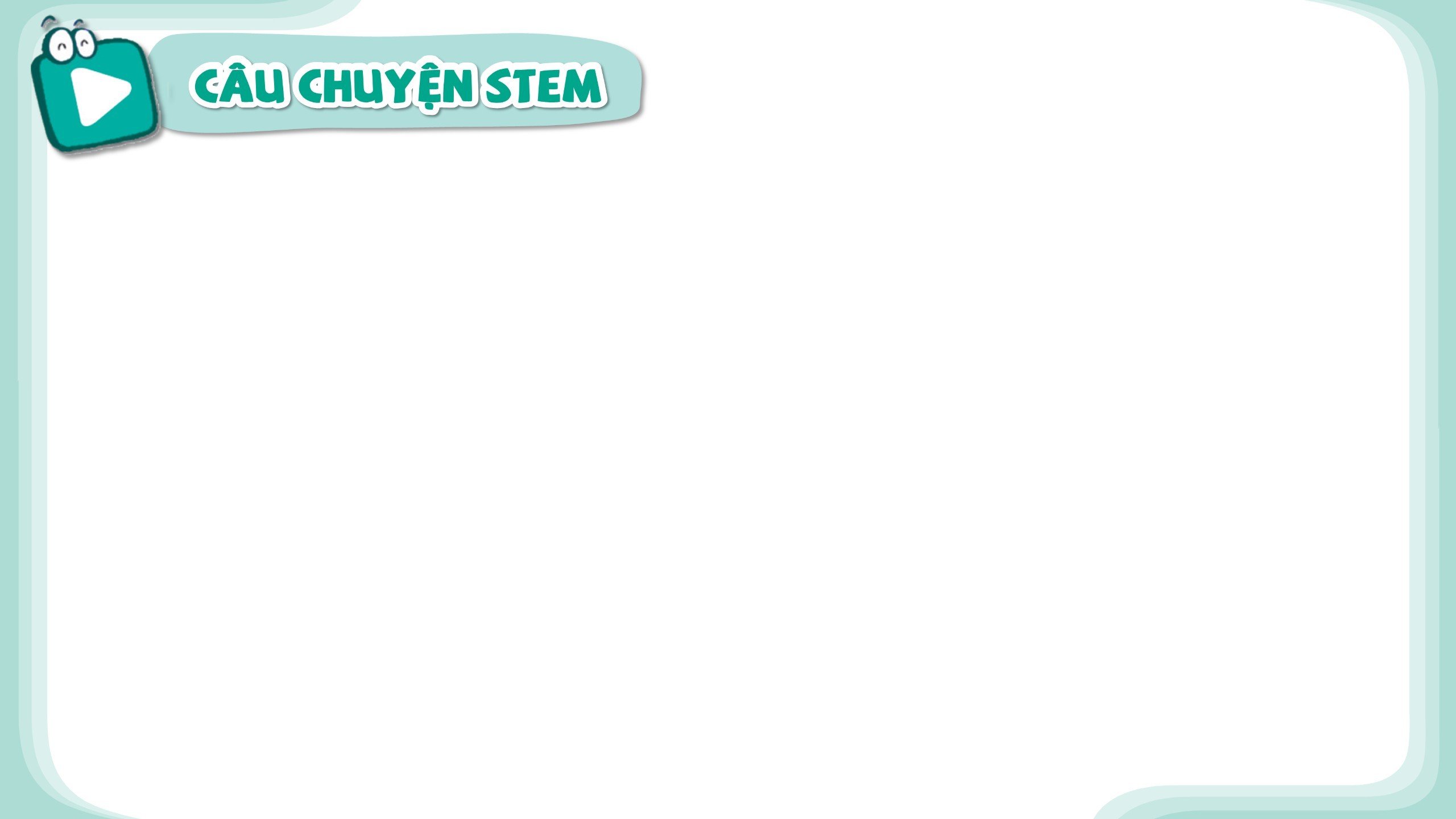 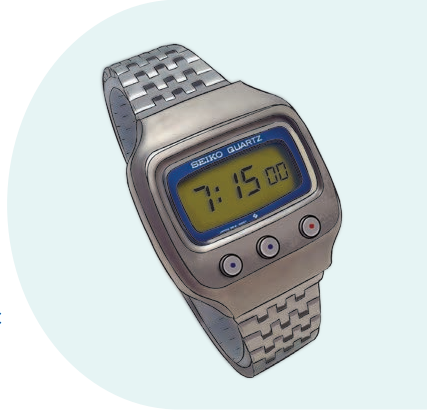 Cách đọc giờ trên 
đồng hồ điện tử như thế nào?
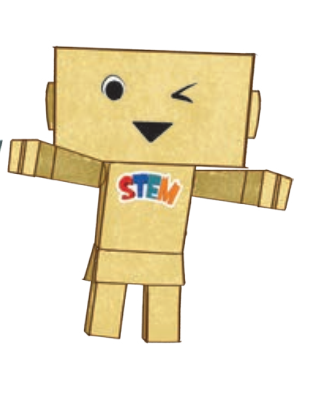 3
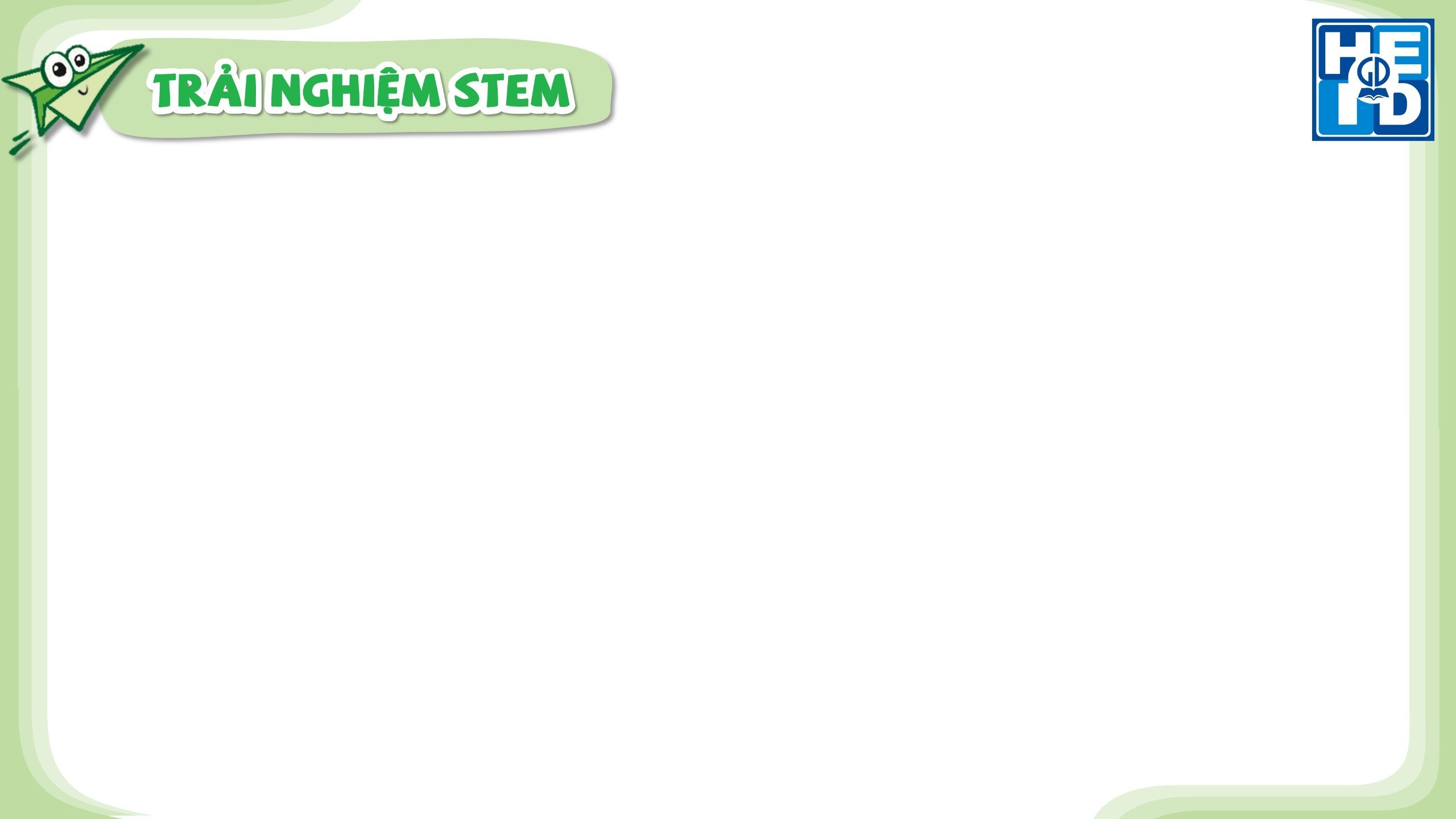 Khám phá băng số
Thực hiện theo các bước
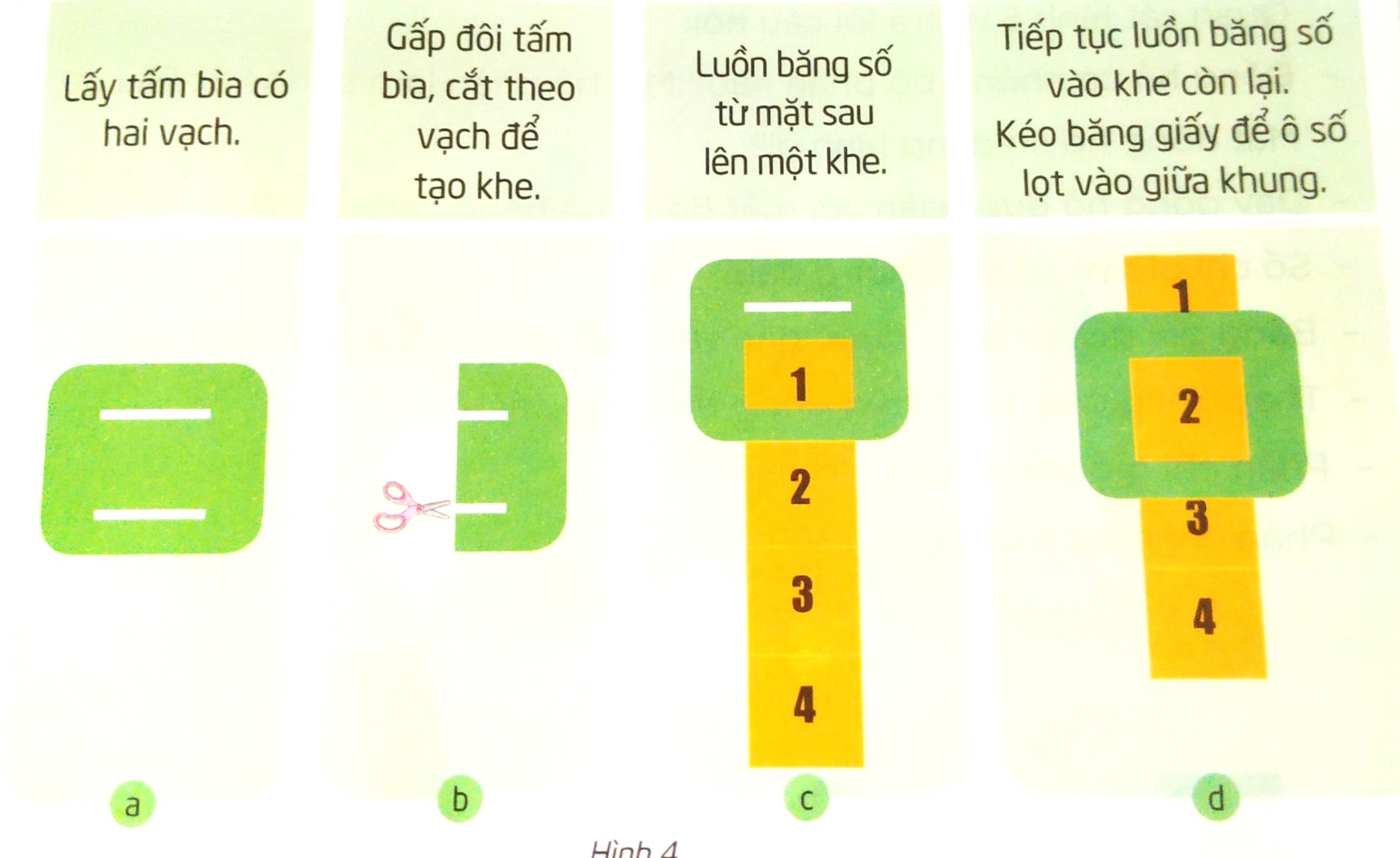 8
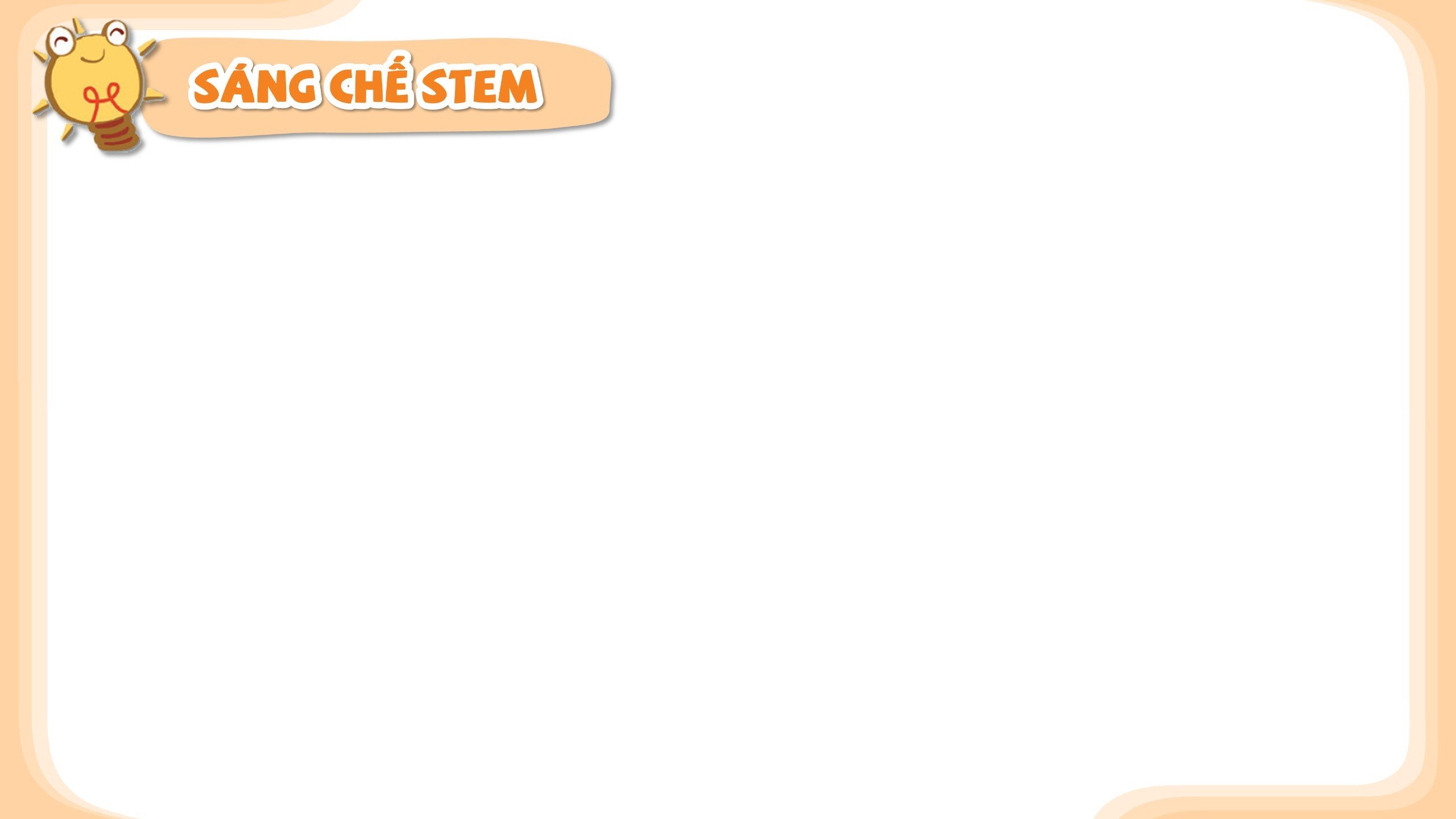 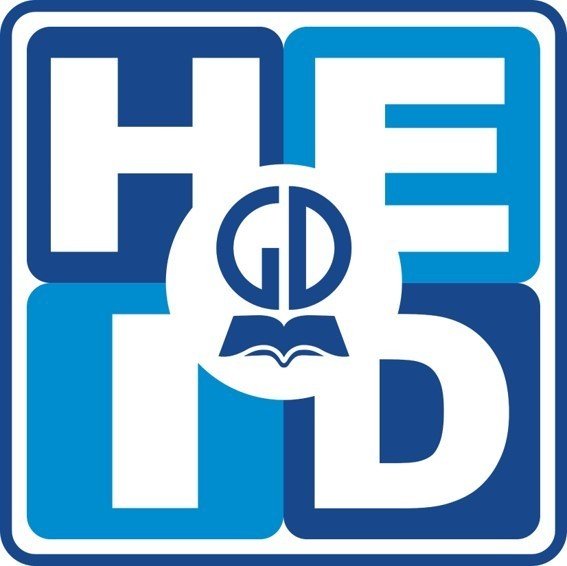 CÙNG LÀM ĐỒNG HỒ ĐIỆN TỬ ĐEO TAY!
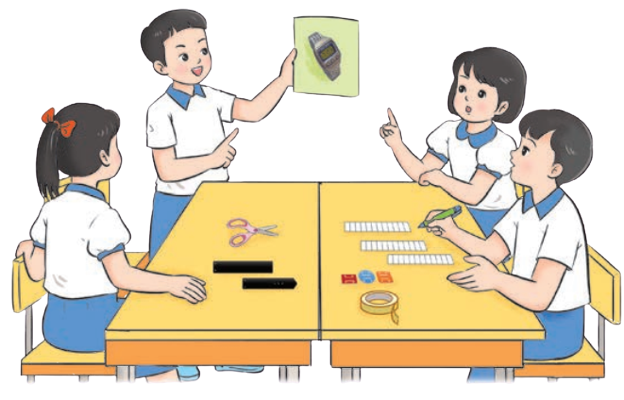 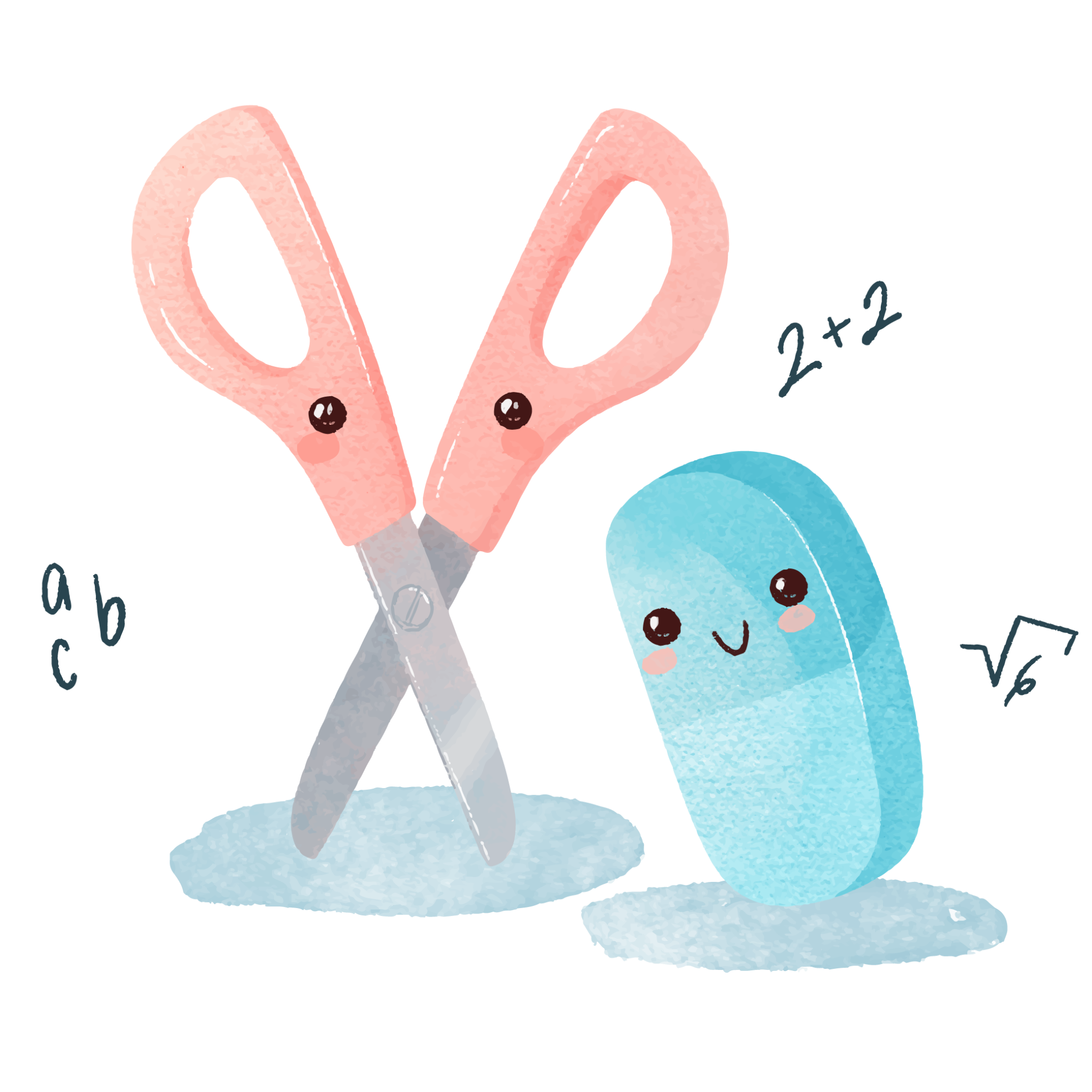 9
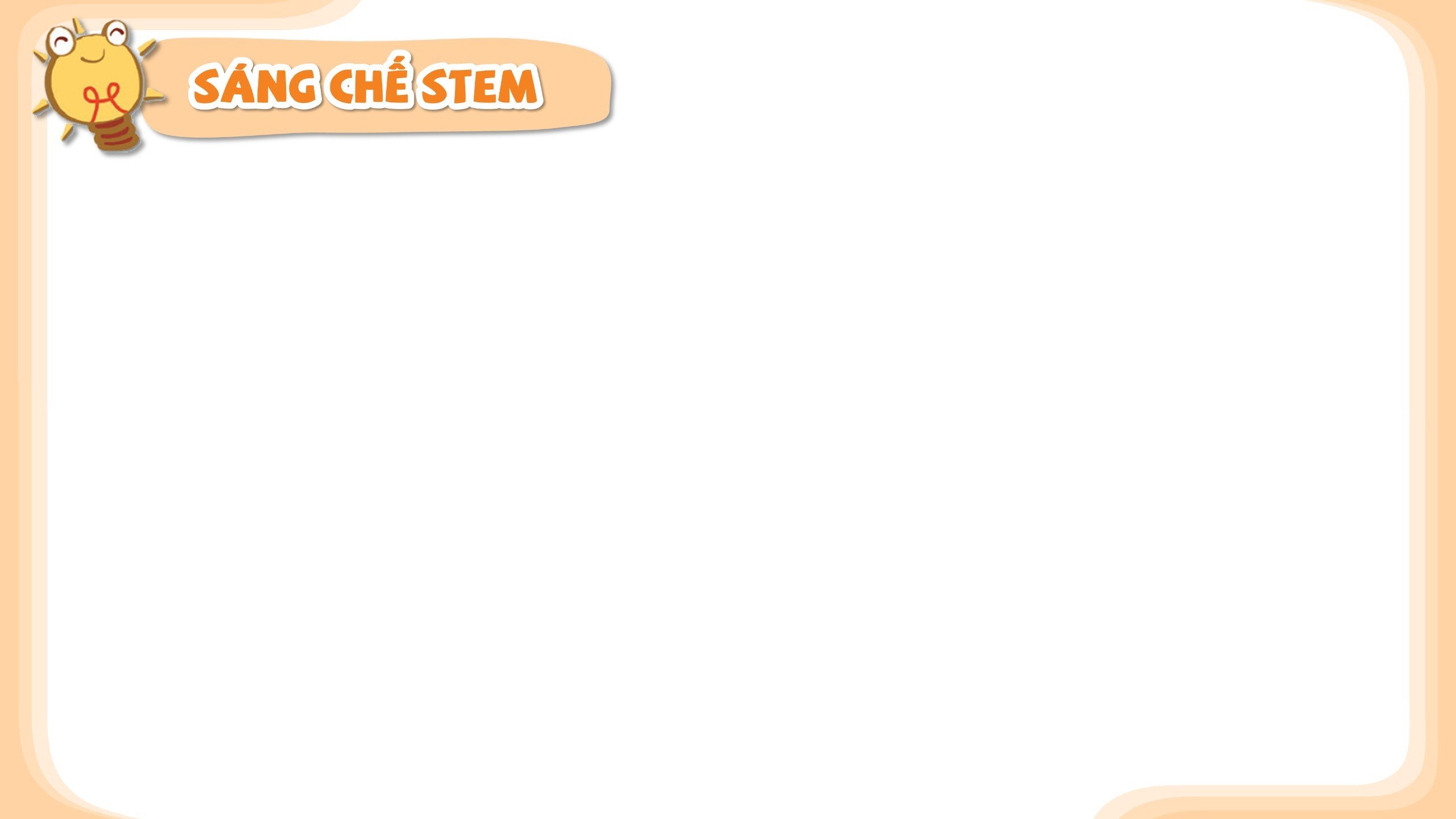 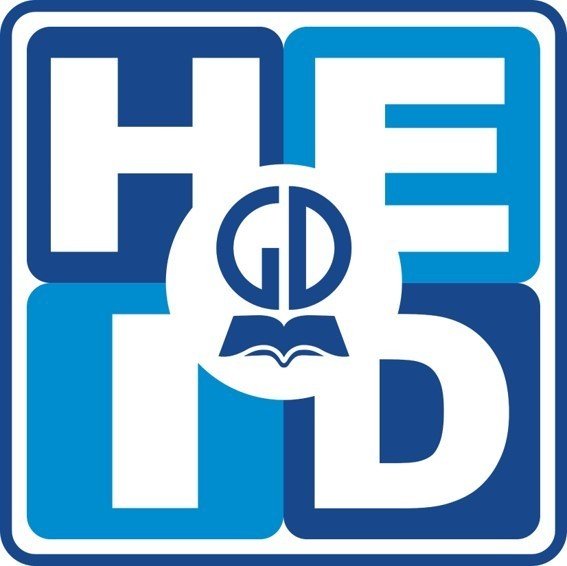 1. Em có
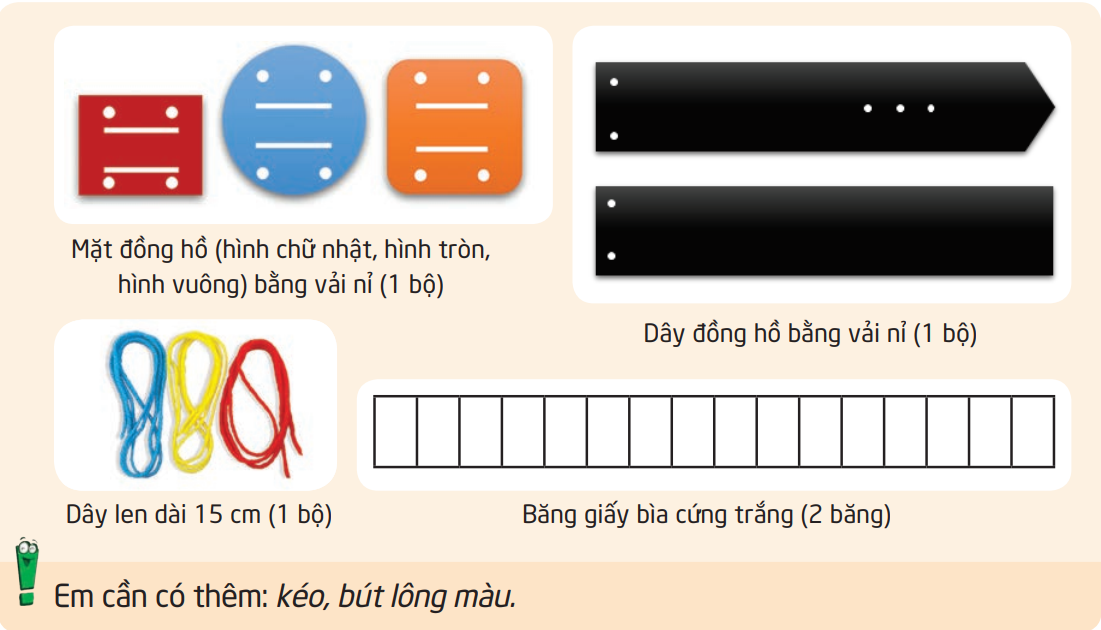 10
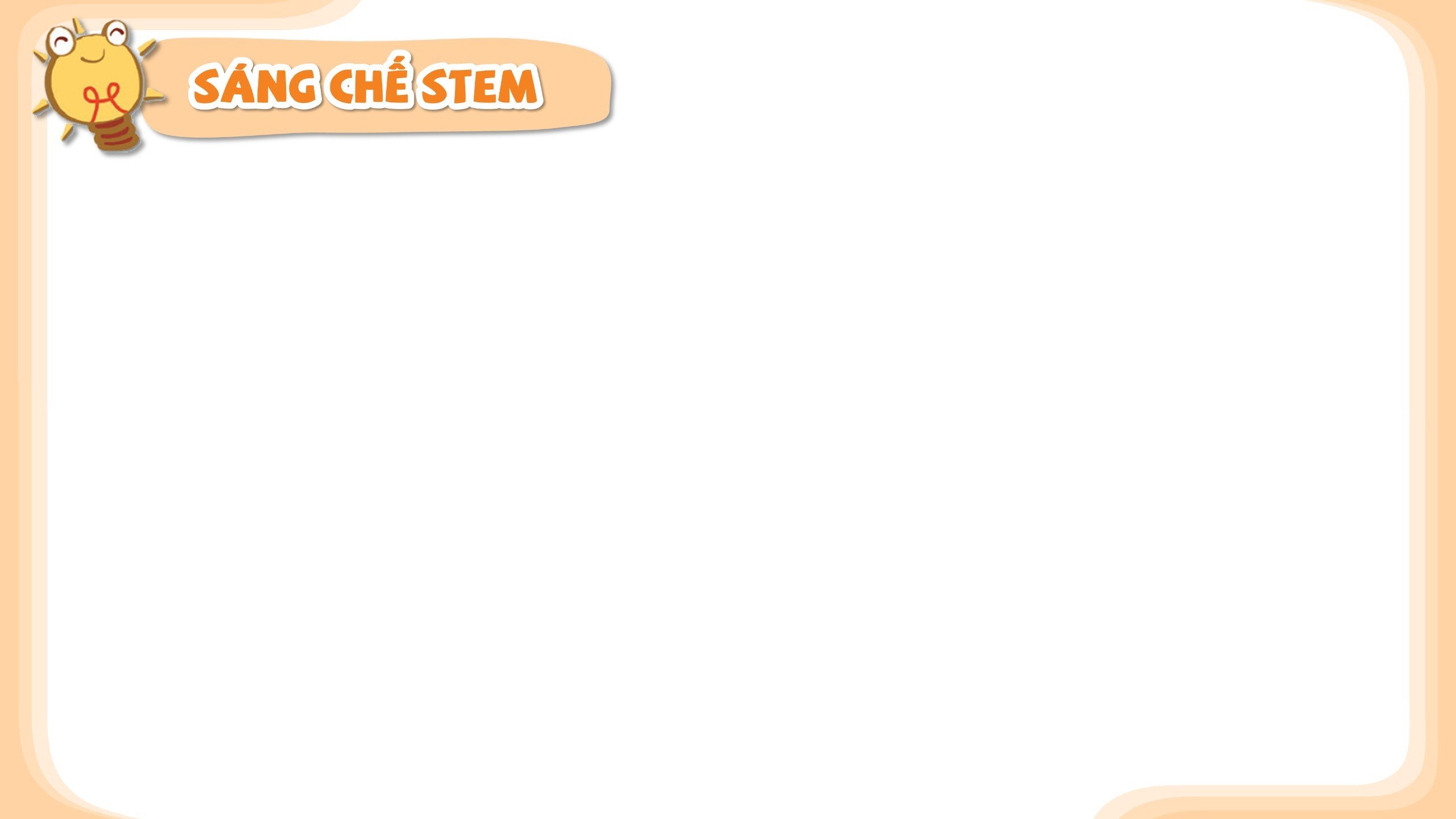 2. Em sáng tạo
Quan sát đồng hồ điện tử đeo tay ở hình 5 và trả lời câu hỏi:
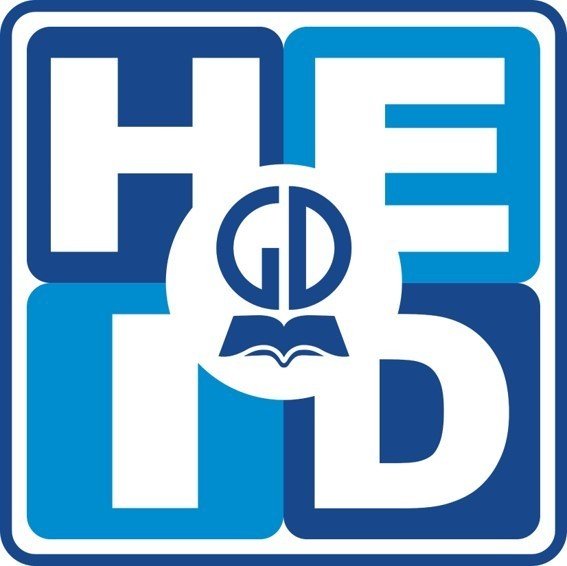 a. Em làm gì?
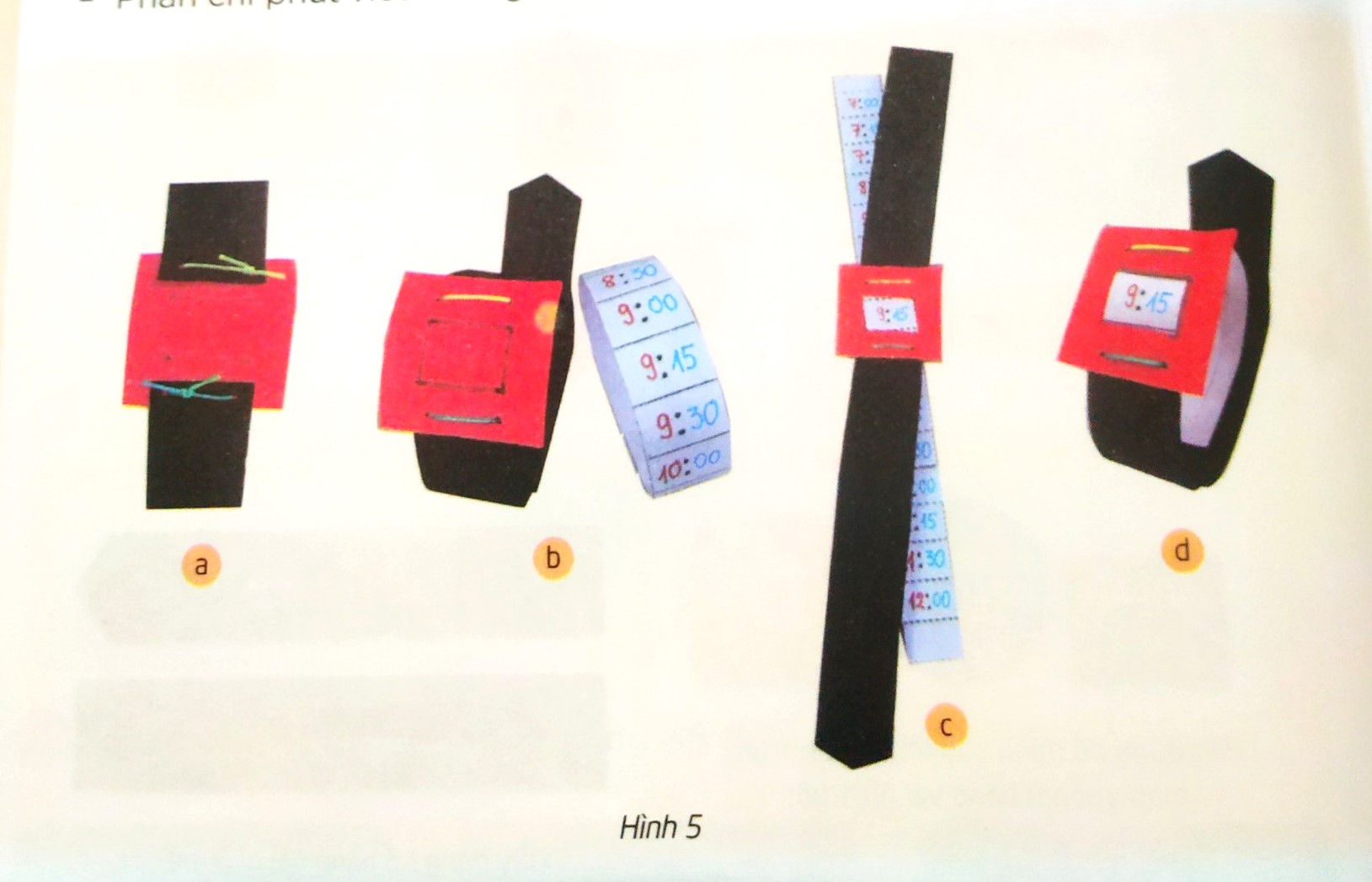 11
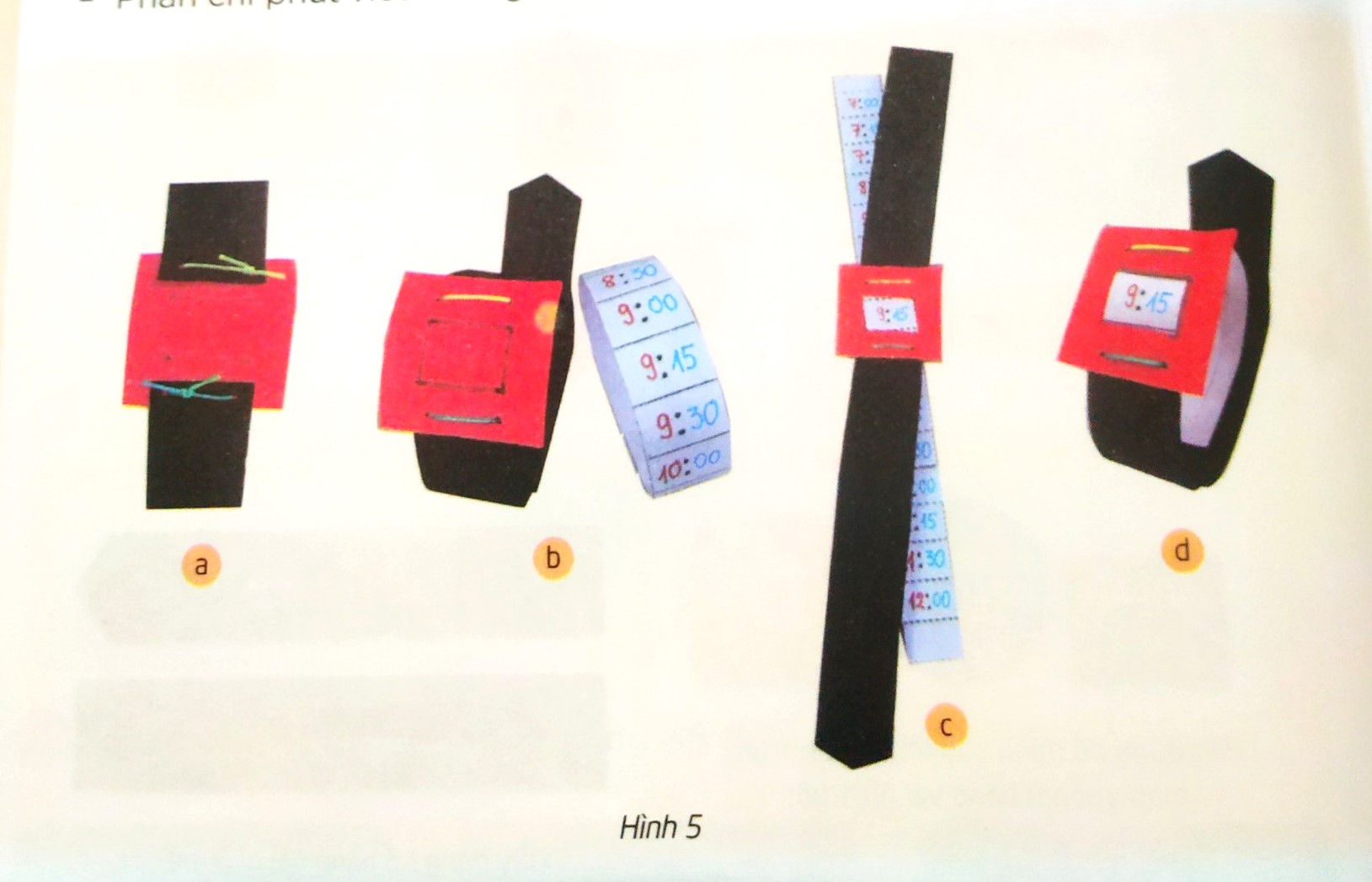 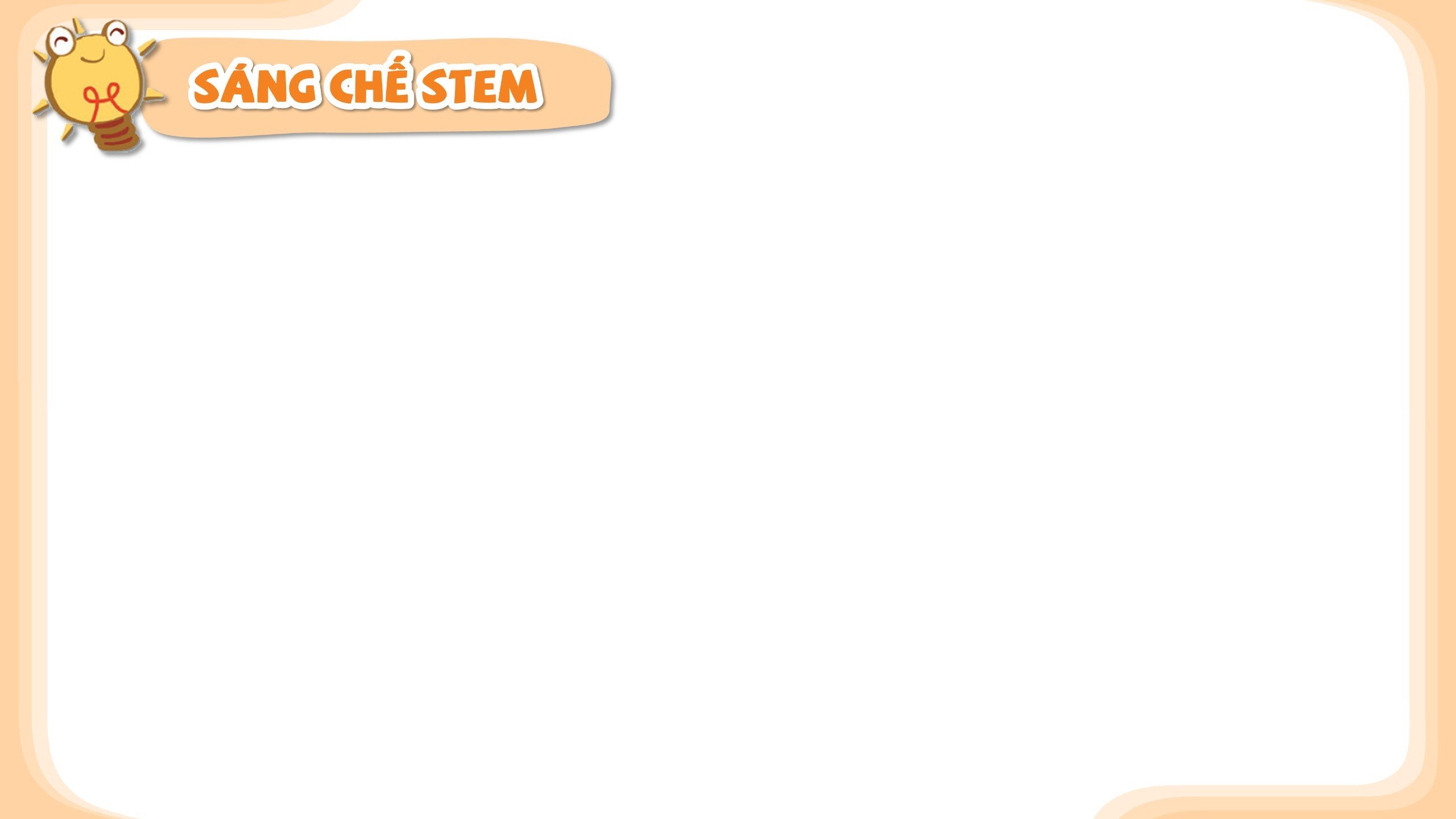 2. Em sáng tạo
a. Em làm gì?
Đồng hồ có những bộ phận nào? Mỗi bộ phận làm bằng vật liệu gì?
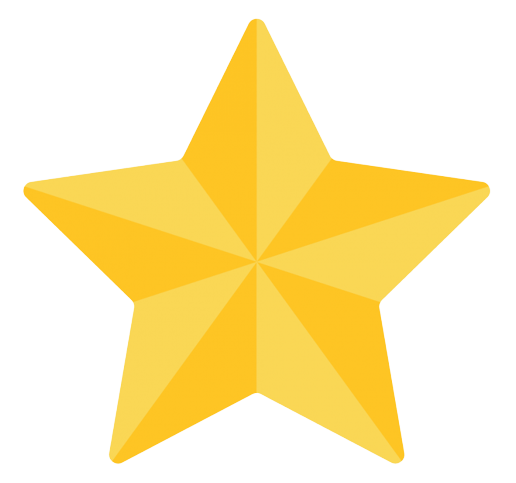 Quan sát đồng hồ điện tử đeo tay ở hình 5 và trả lời câu hỏi:
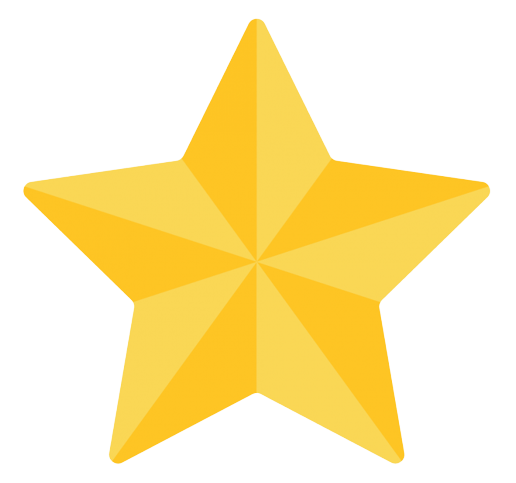 Mặt đồng hồ có dạng hình gì?
Dây đồng hồ được gắn với mặt đồng hồ bằng cách nào?
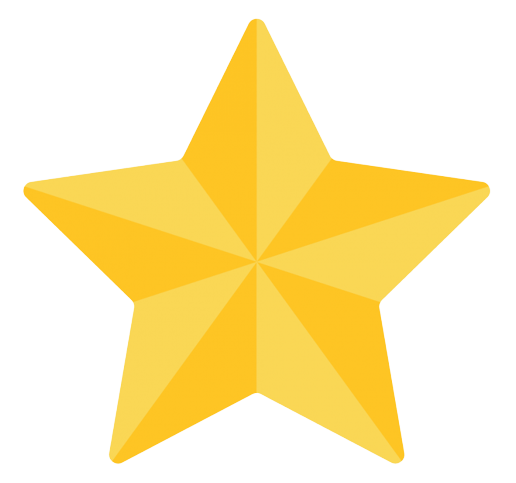 11
Số chỉ giờ và số chỉ phút ở đâu?
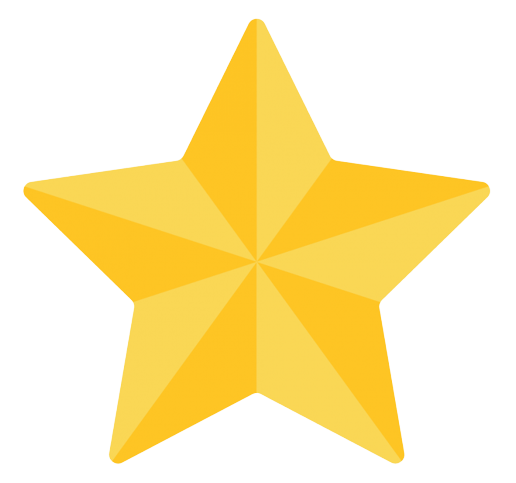 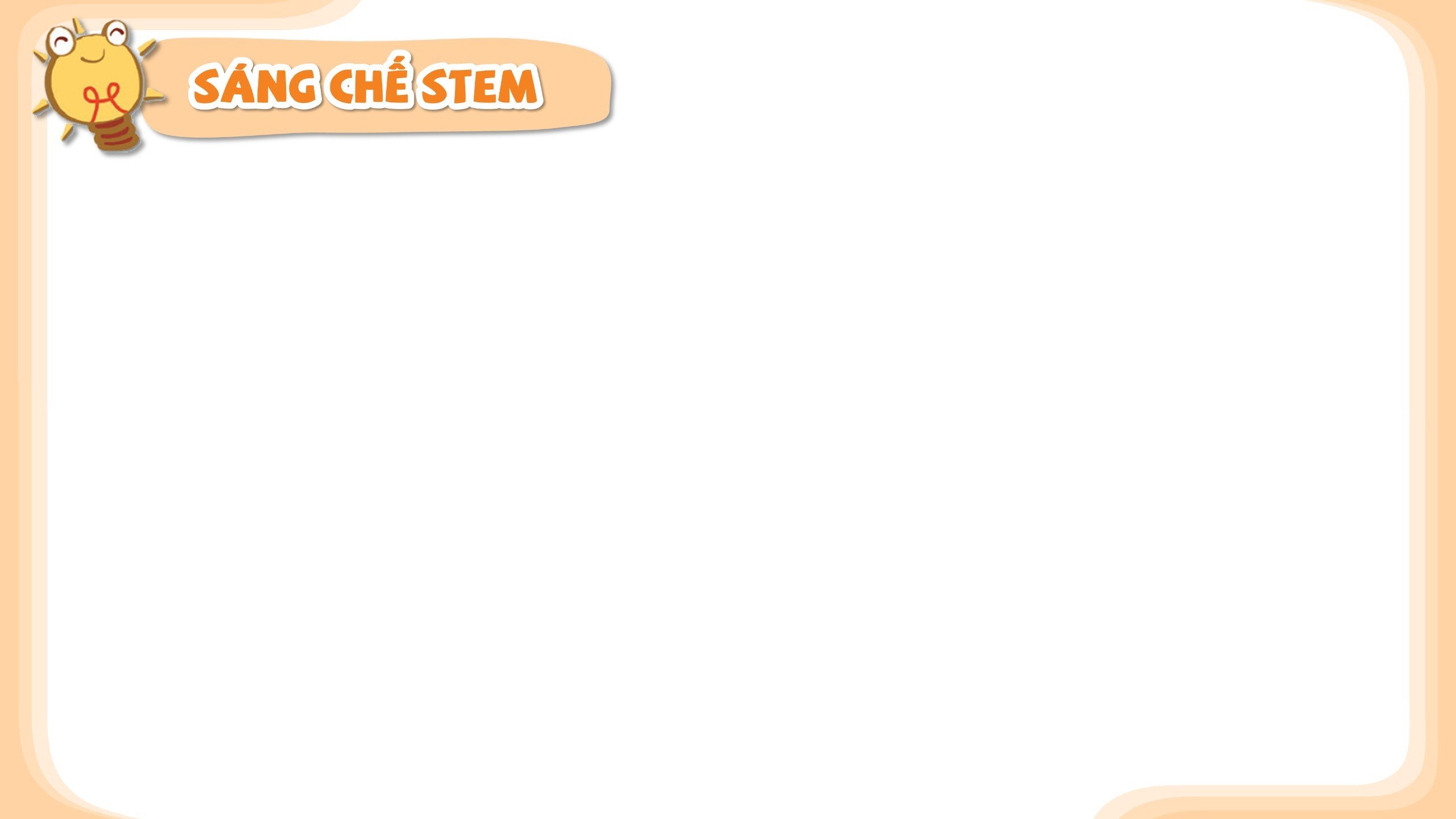 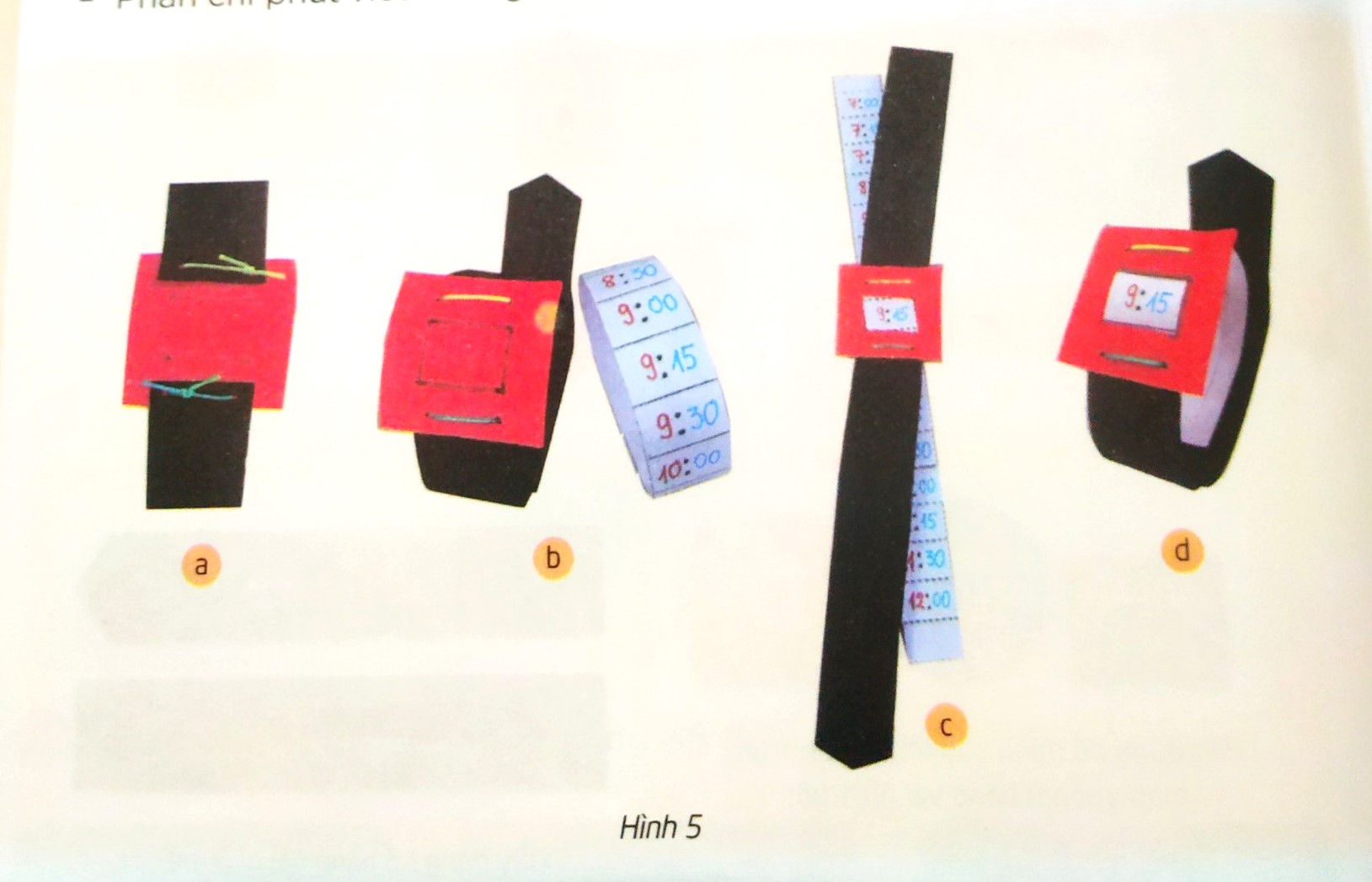 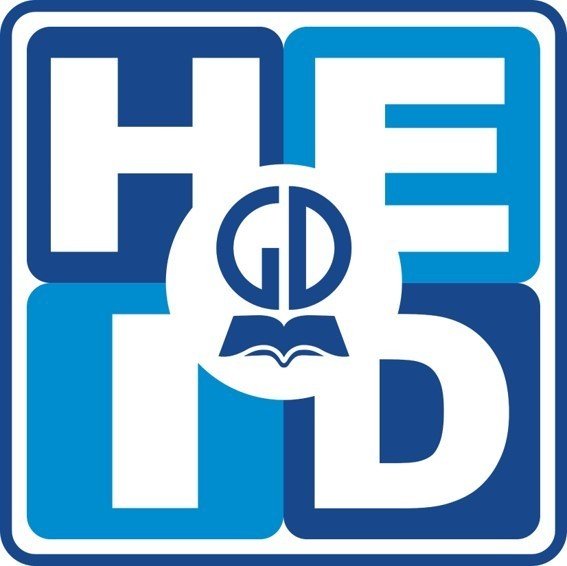 2. Em sáng tạo
a. Em làm gì?
Băng ghi giờ và phút được gắn vào mặt đồng hồ bằng cách nào?
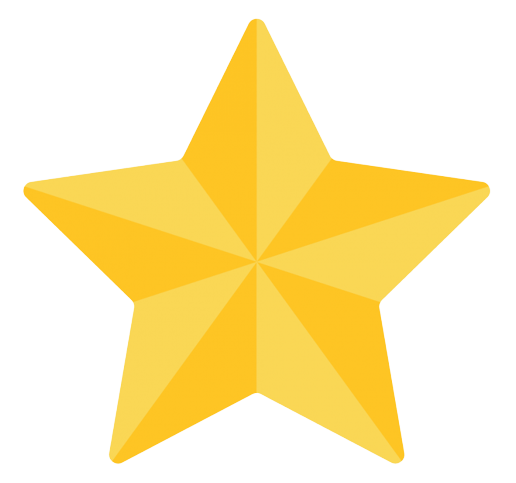 Quan sát đồng hồ điện tử đeo tay ở hình 5 và 
trả lời câu hỏi:
Thay đổi giờ và phút trên đồng hồ  bằng cách nào?
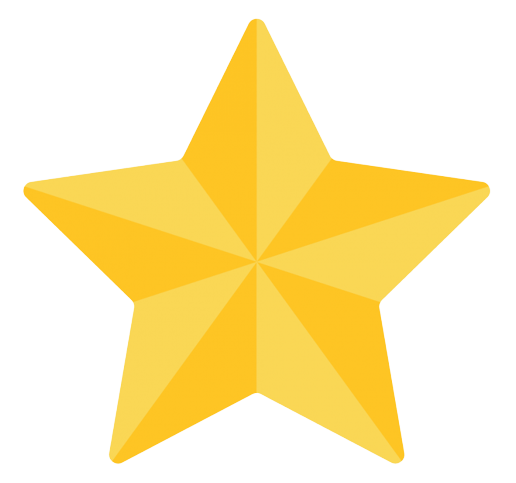 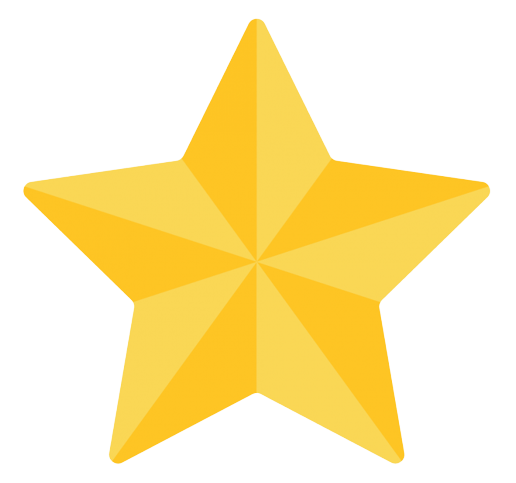 Phần chỉ giờ viết những số nào?
12
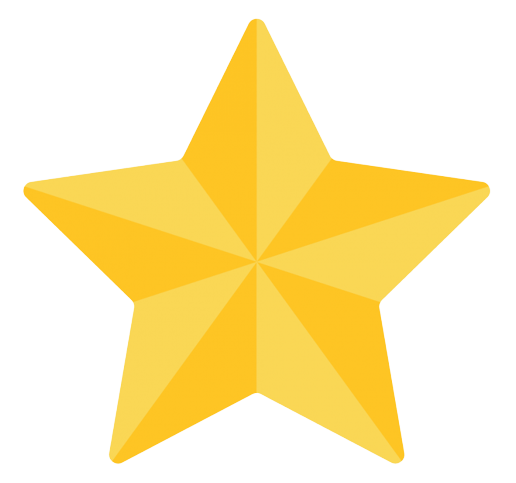 Phần chỉ phút viết những số nào?
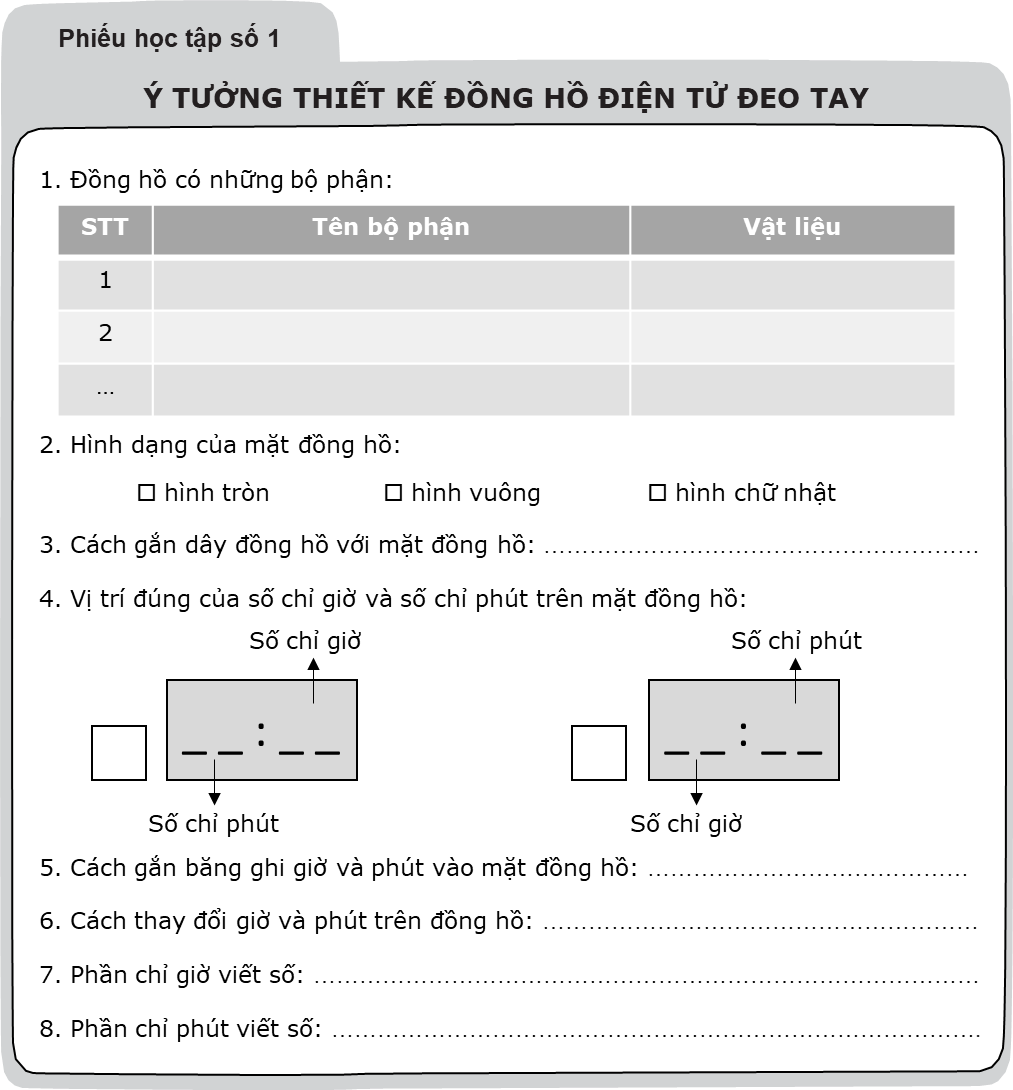 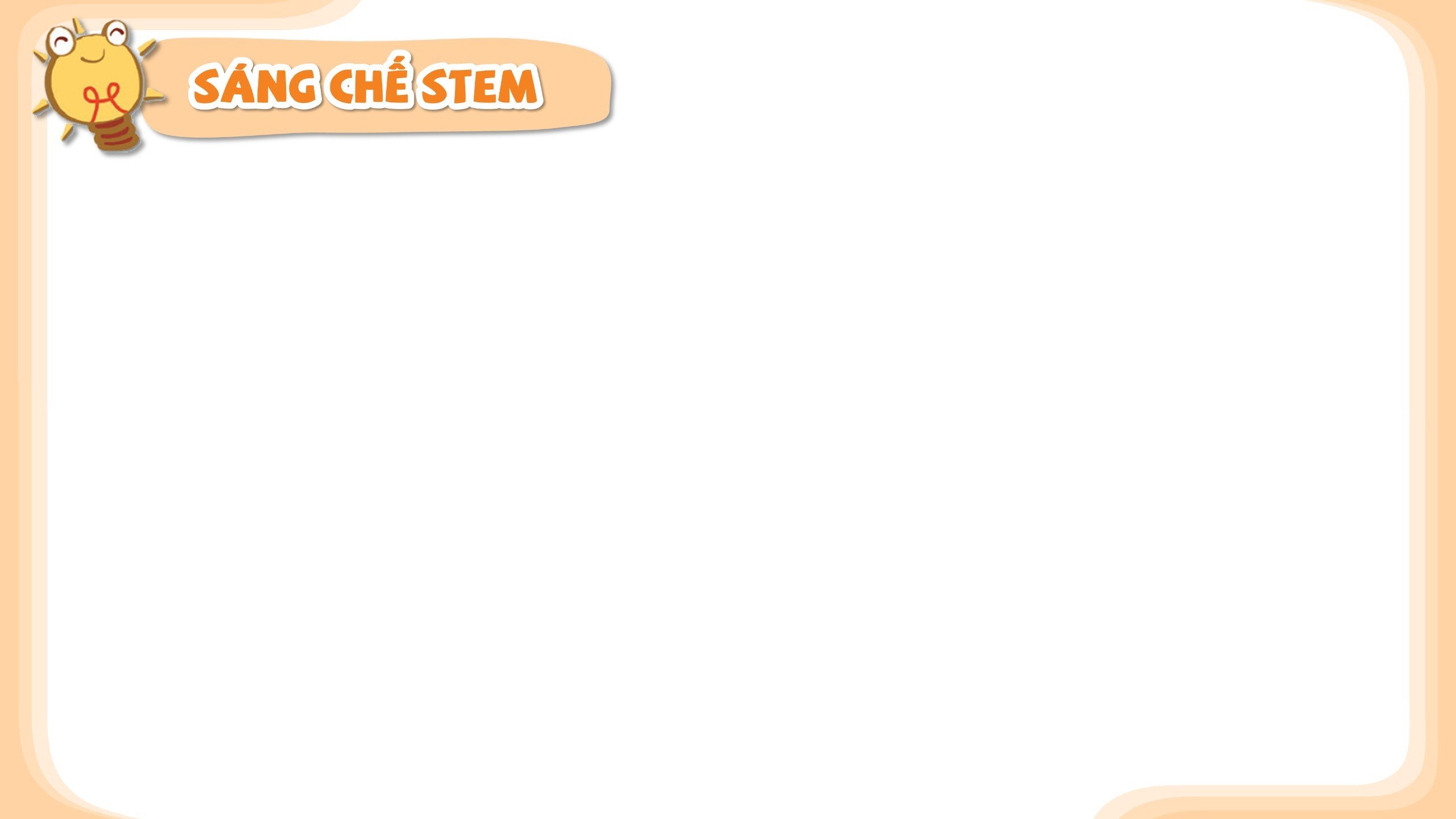 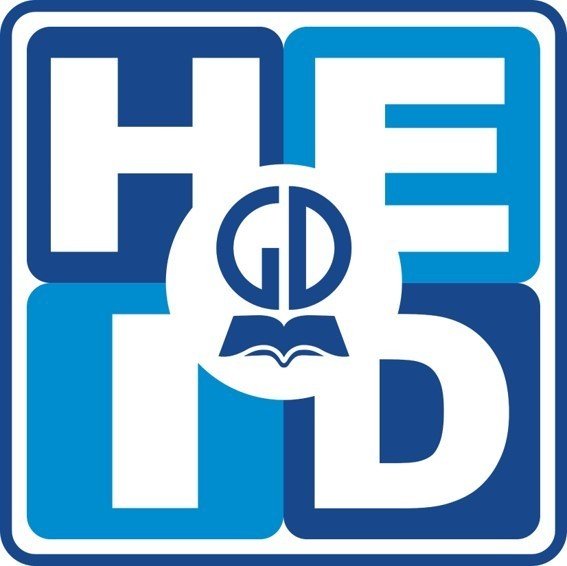 2. Em sáng tạo
b. Em làm như thế nào?
Chọn hình dạng của mặt đồng hồ.
Tạo các khe để luồn băng ghi số chỉ giờ và phút.
Gắn dây đồng hồ vào mặt đồng hồ đúng chiều.
Viết số chỉ giờ và phút cho phù hợp với yêu cầu.
Luồn băng ghi số chỉ giờ và phút vào mặt đồng hồ.
13
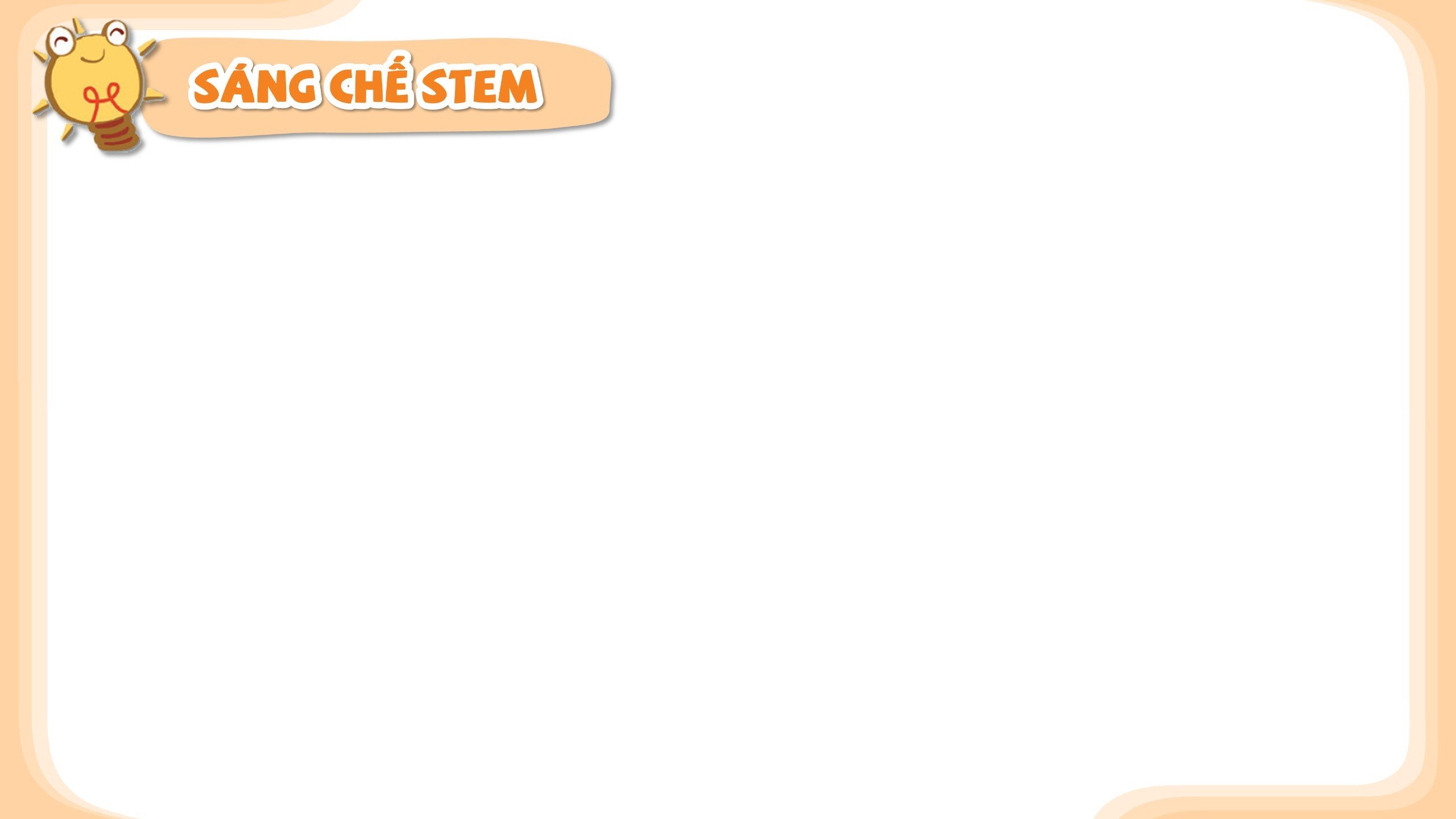 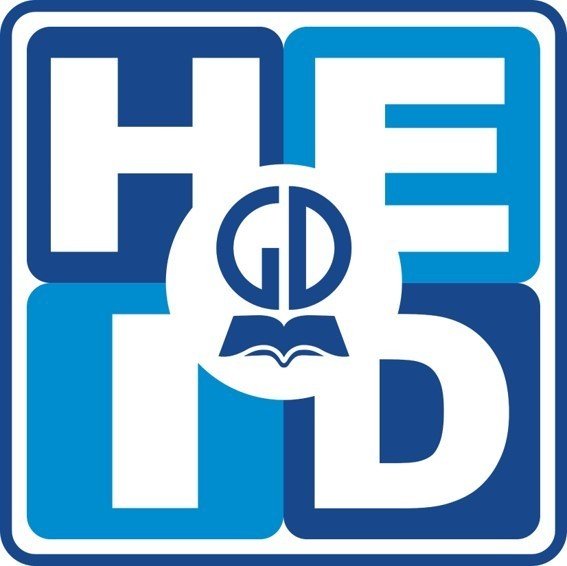 2. Em sáng tạo
b. Em làm như thế nào?
_ Hoạt động theo nhóm 6, thảo luận, phân công nhiệm vụ từng thành viên trong nhóm.
– Thực hiện làm đồng hồ điện tử theo thiết kế.
14
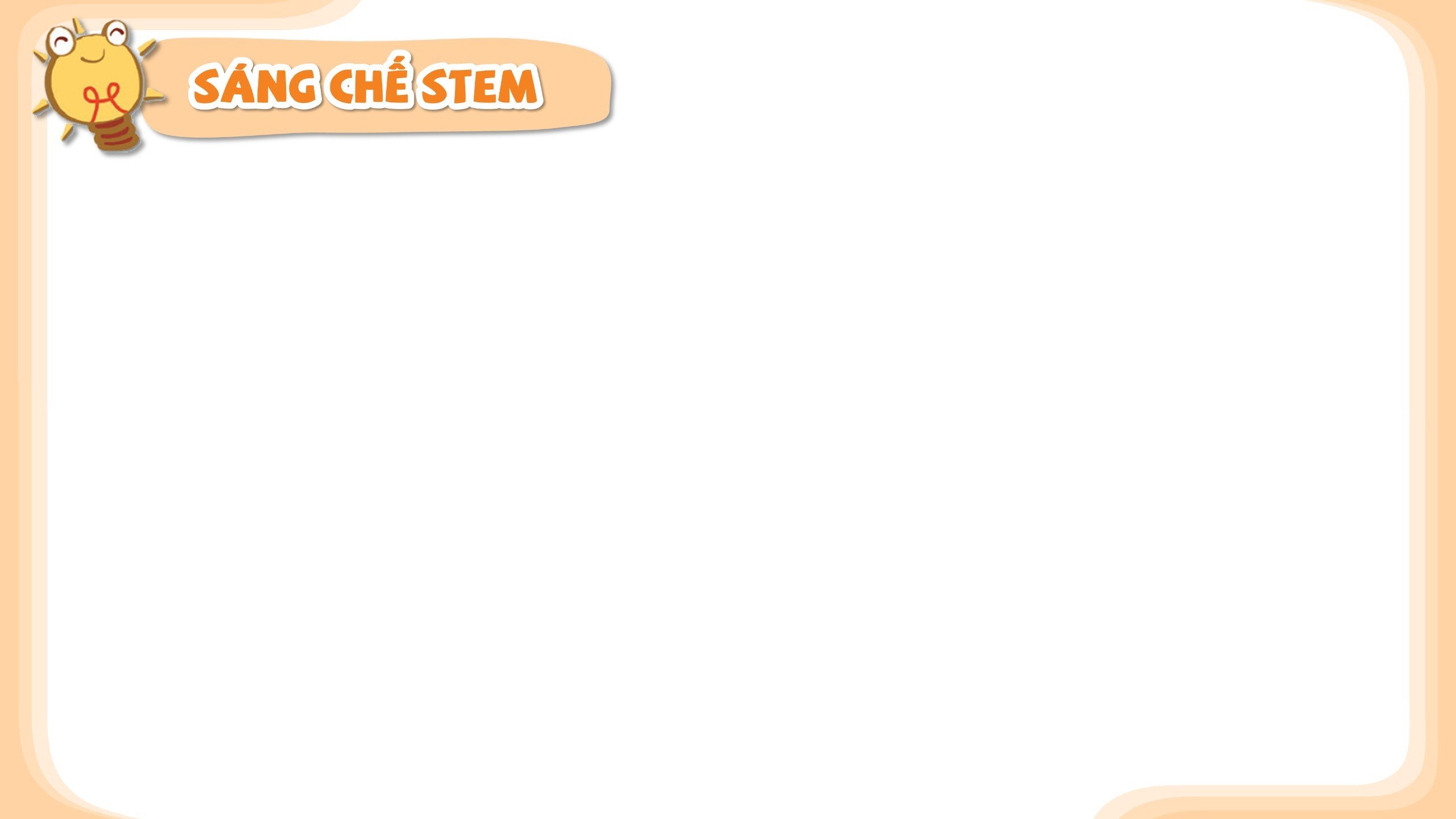 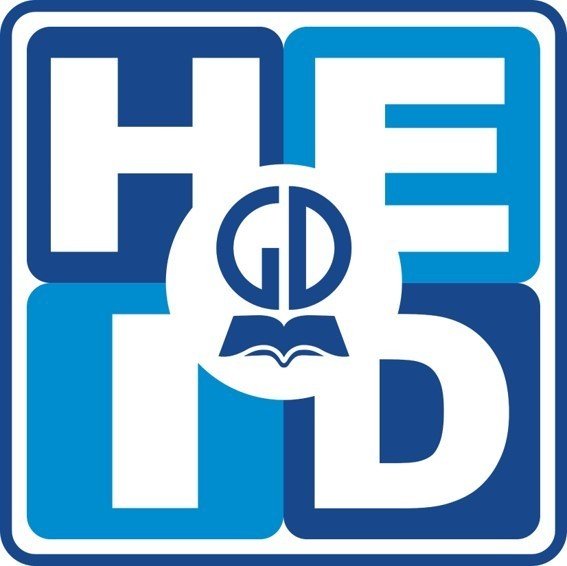 2. Em sáng tạo
c. Em tạo sản phẩm
Chúng mình cùng làm đồng hồ điện tử đeo tay nhé!
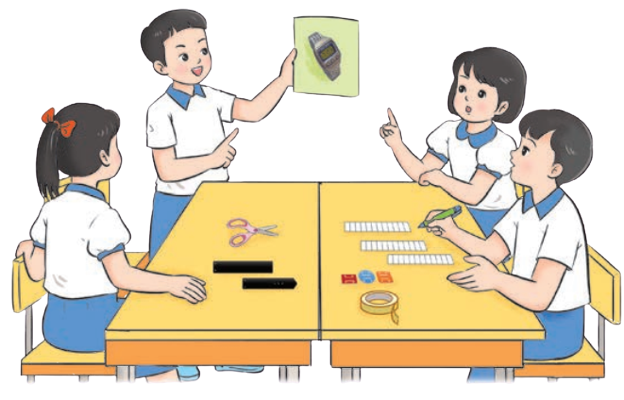 15
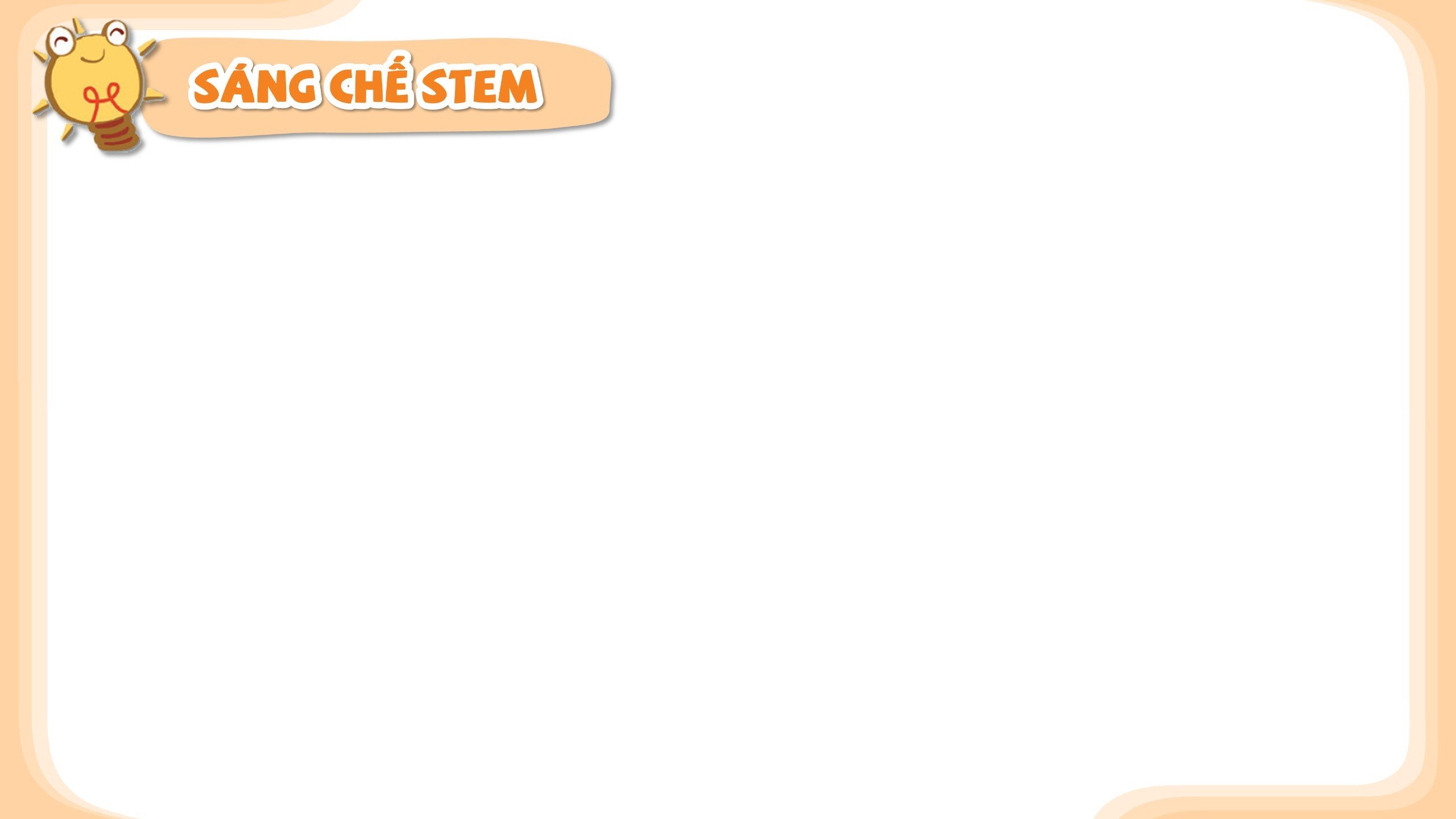 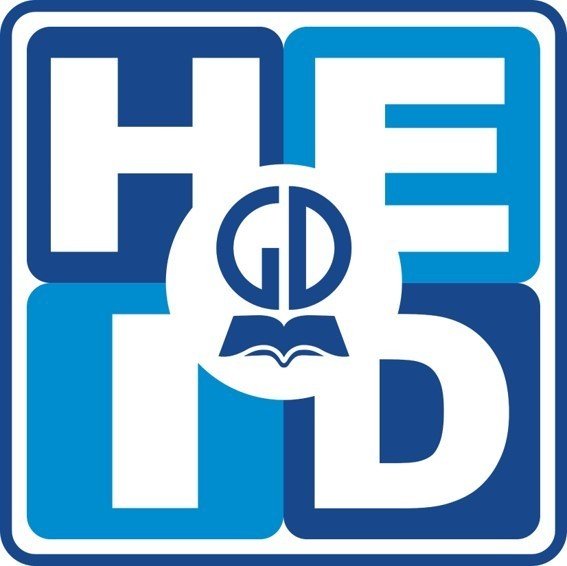 2. Em sáng tạo
e. Em trình diễn
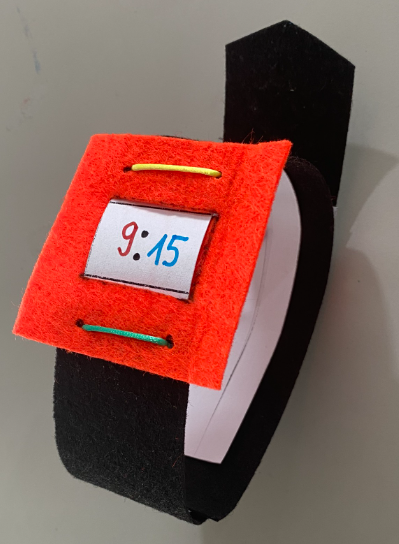 – Giới thiệu đồng hồ điện tử đeo tay     của nhóm em.
– Nêu cách sử dụng đồng hồ điện tử,
biểu diễn đồng hồ chỉ giờ lúc vào học,
chỉ giờ lúc ra về,…
17
Bình chọn
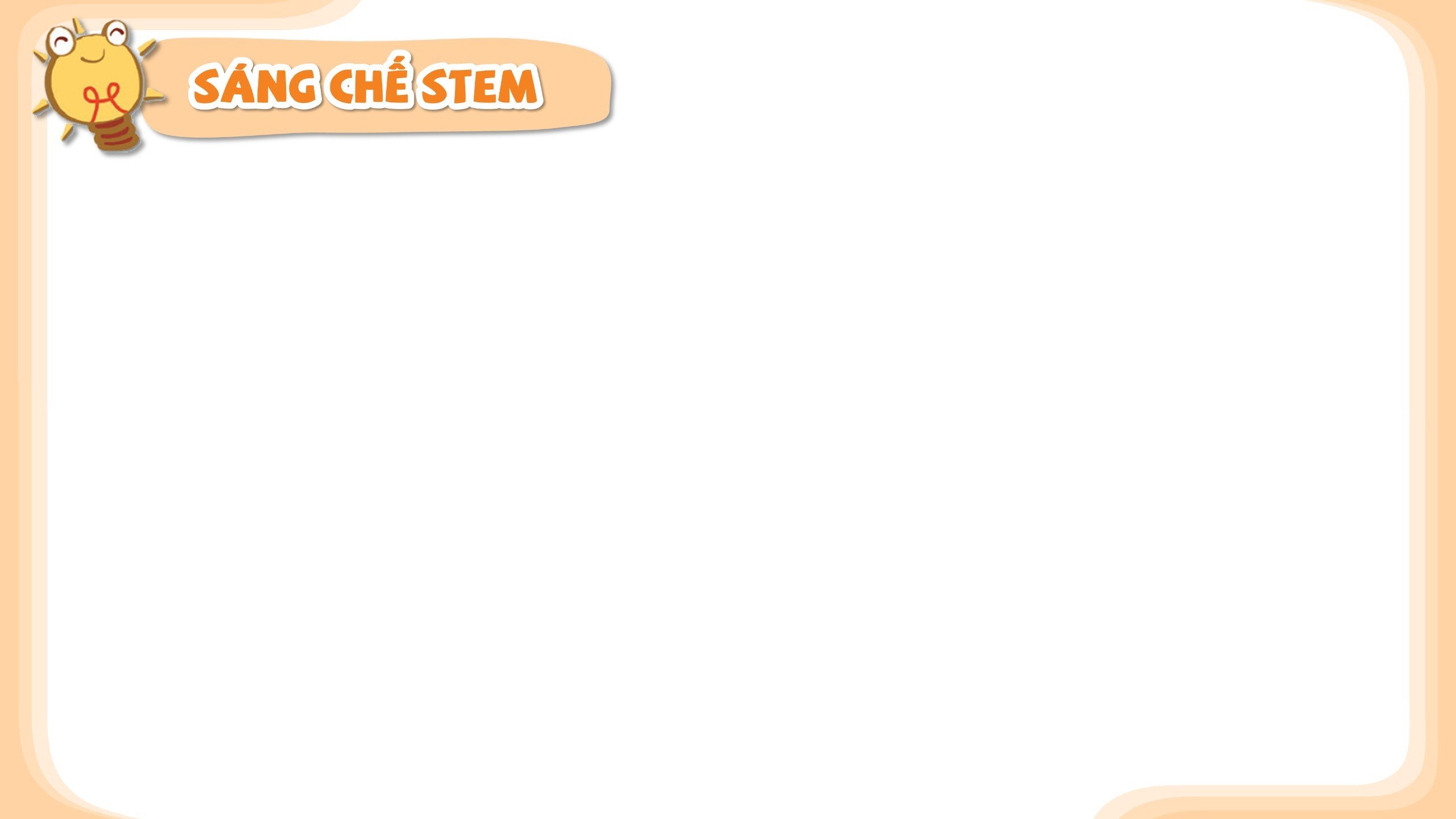 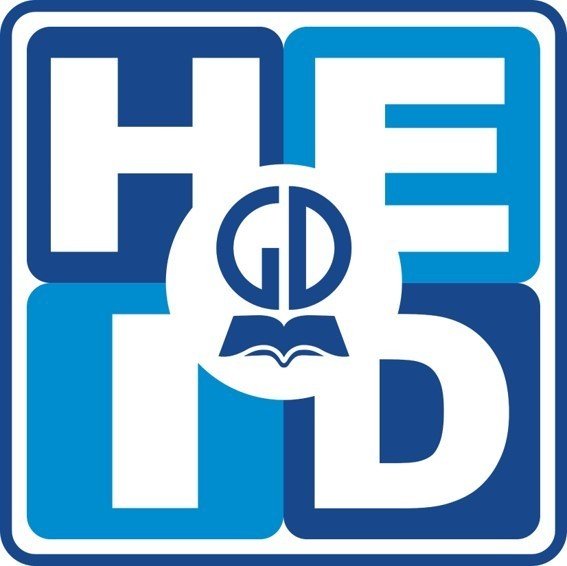 2. Em sáng tạo
g. Cải tiến – Sáng tạo
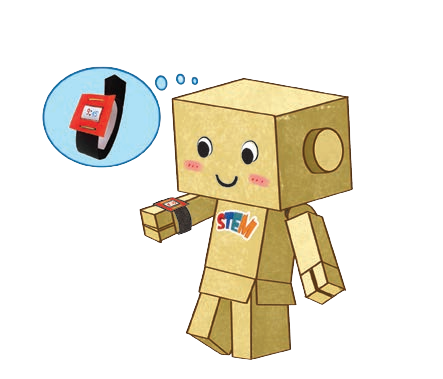 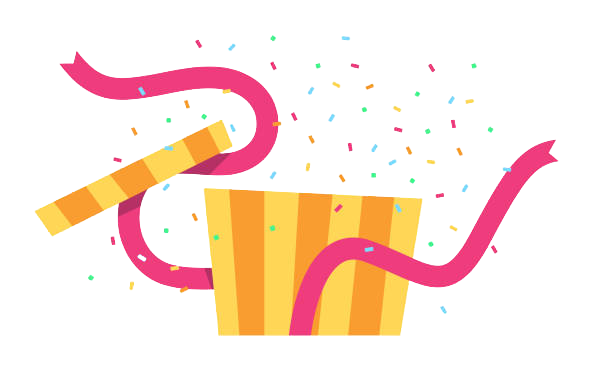 Em hãy làm 
đồng hồ điện tử đeo tay để chỉ giờ từ 7 giờ sáng đến 16 giờ chiều.
18
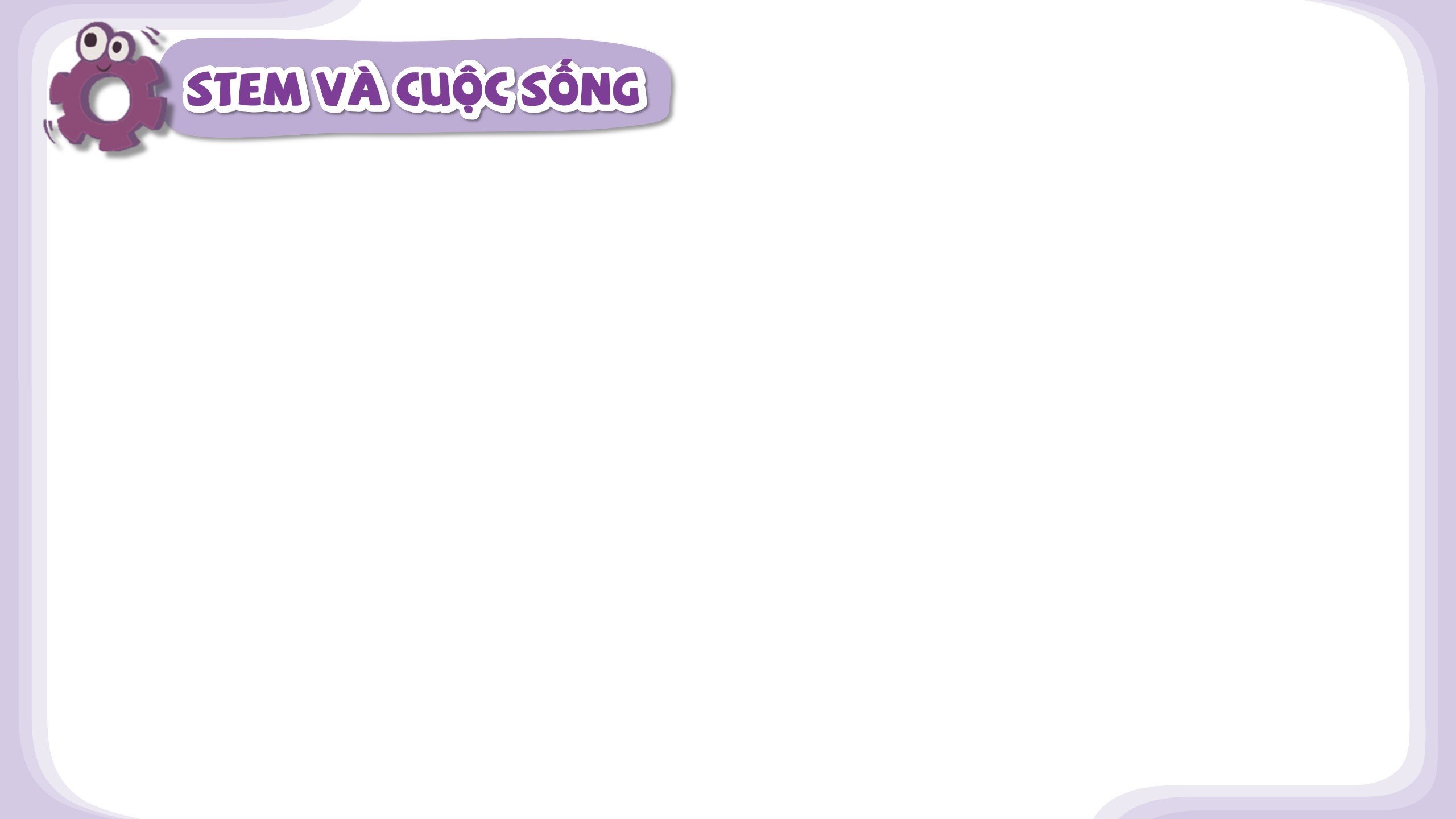 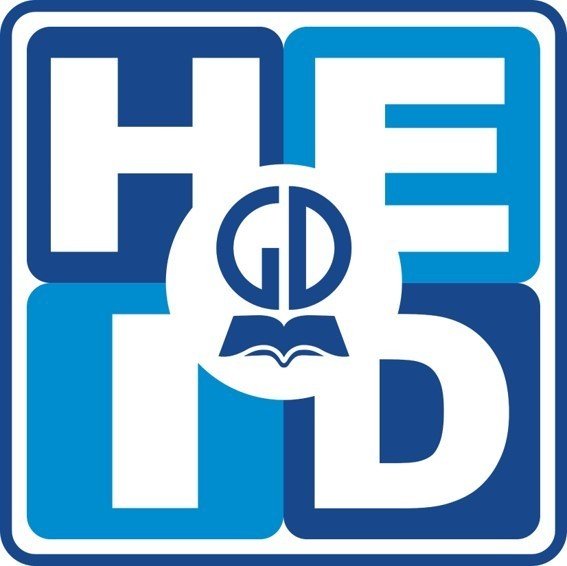 Đồng hồ thông minh
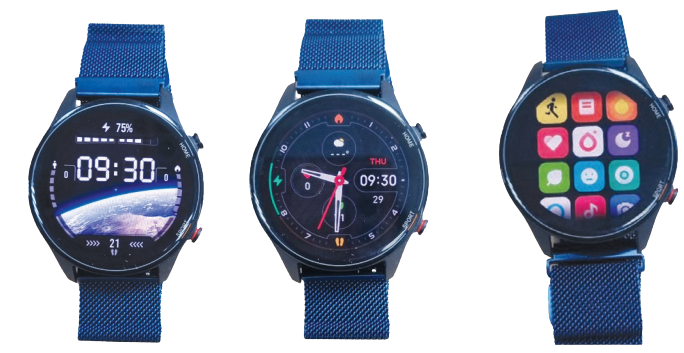 19
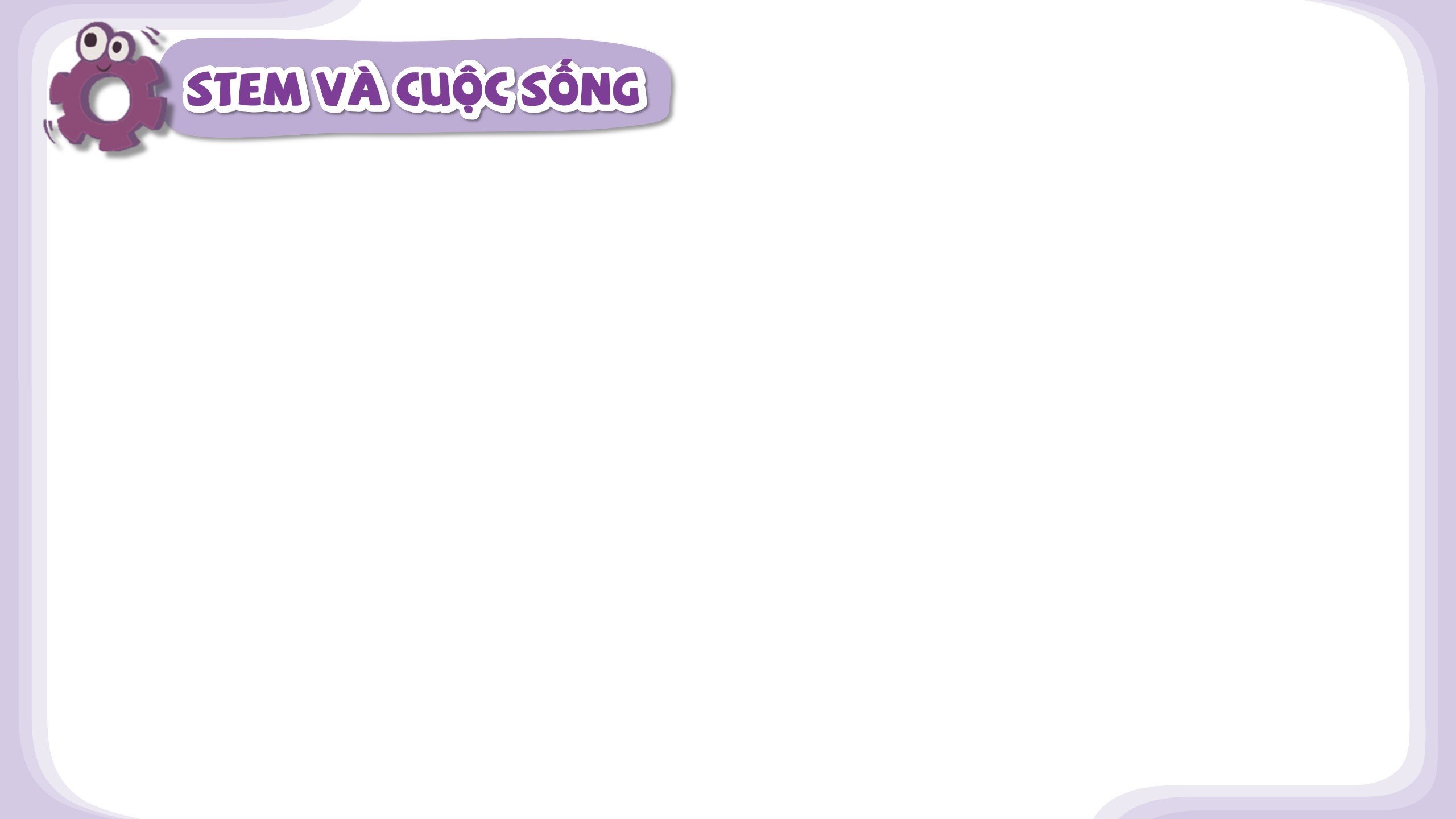 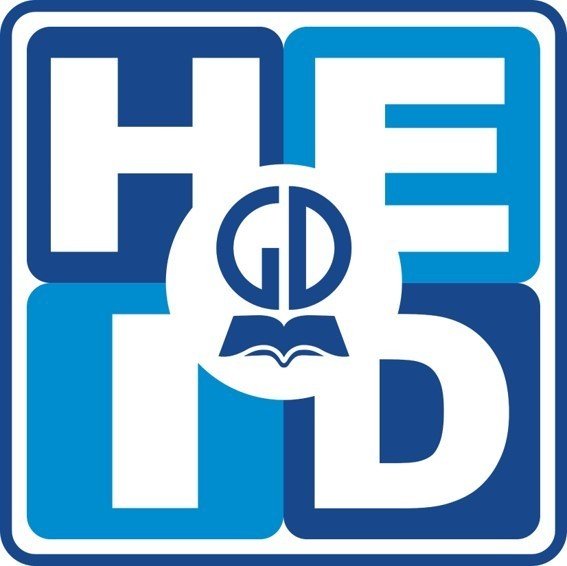 Đồng hồ thông minh
- Đồng hồ điện tử ngày càng trở nên phổ biến,giá thành rẻ.
- Có thể chuyển đổi giữa hai cách hiển thị giờ như đồng hồ có kim và đồng hồ kĩ thuật số.
- Có thêm nhiều chức năng đo nhịp tim, đếm bước chân,…để giúp cho người dùng theo dõi sức khoẻ.
19
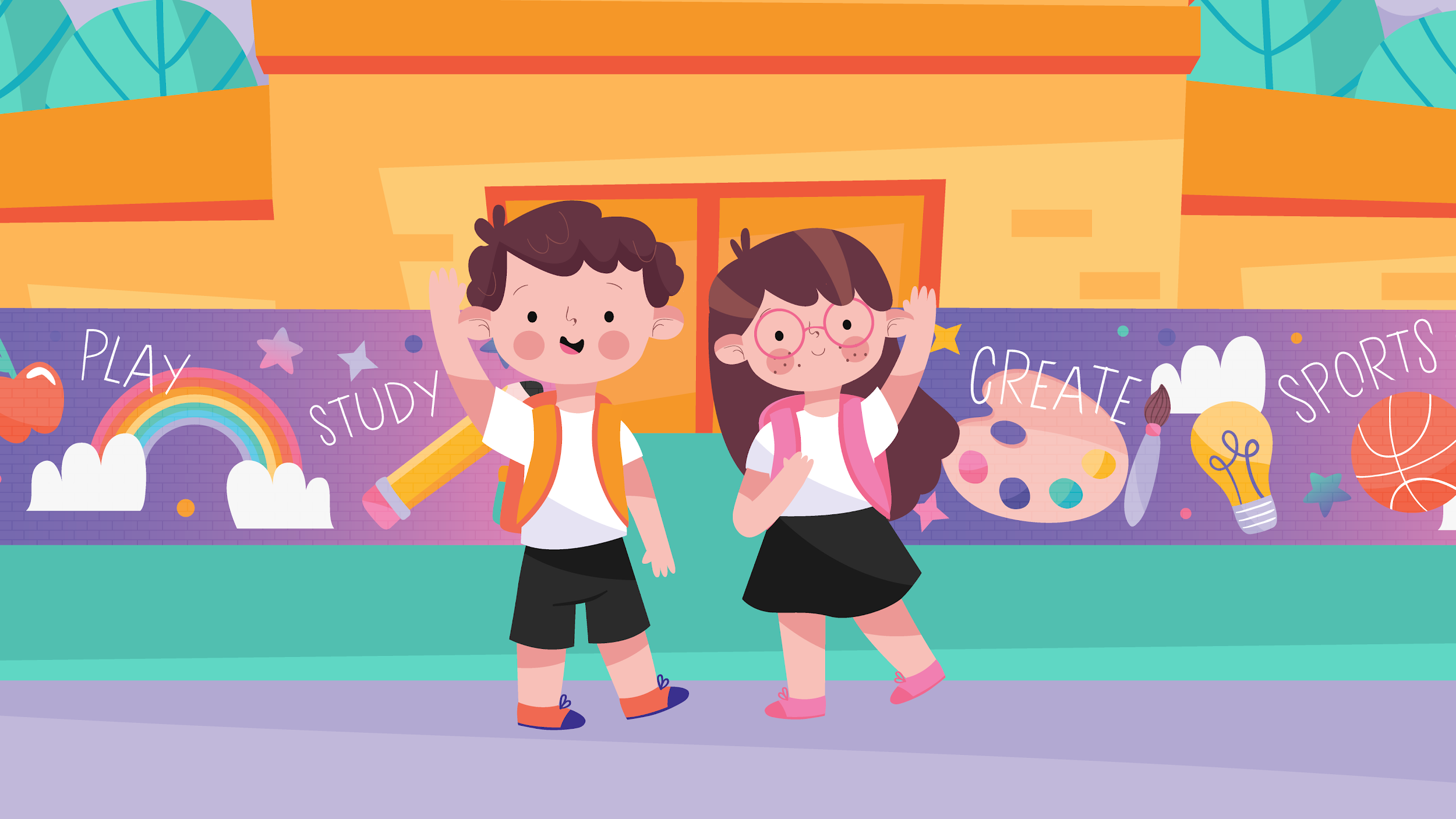 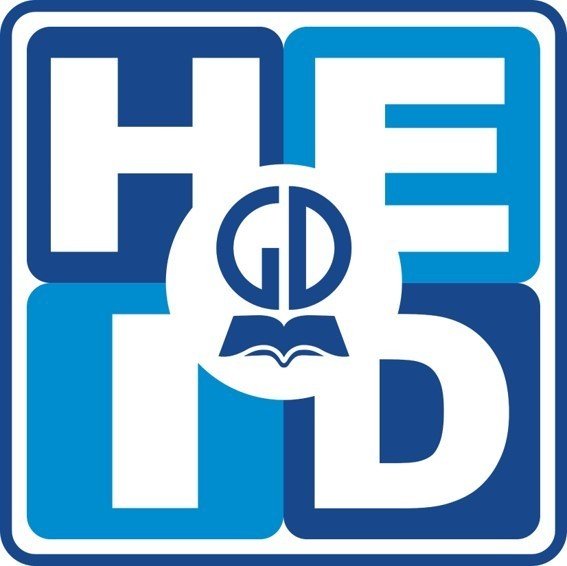 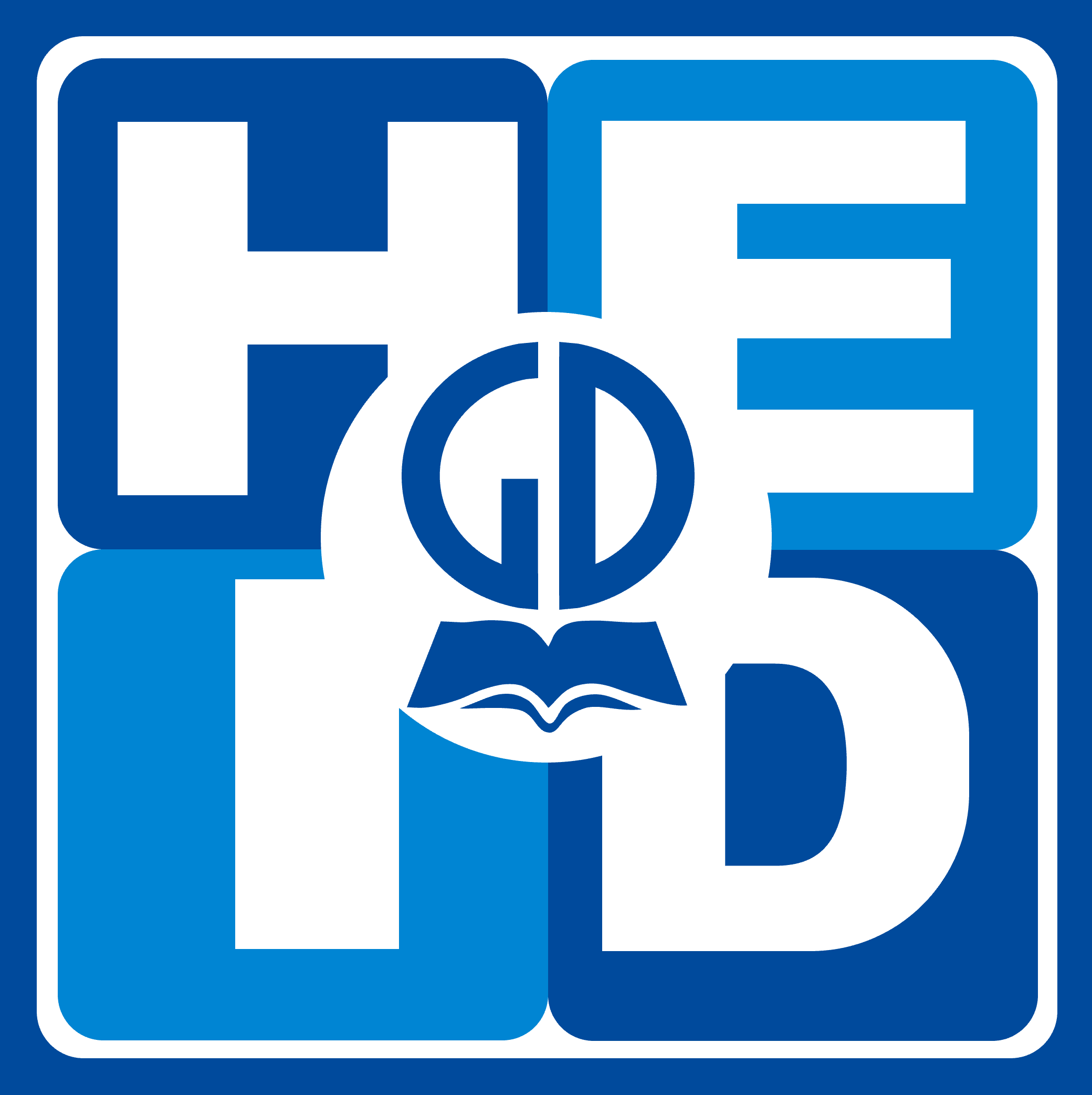 Chúc các em học tốt!
Chúc các em học tốt!
[Speaker Notes: Chúc các em học tốt.]